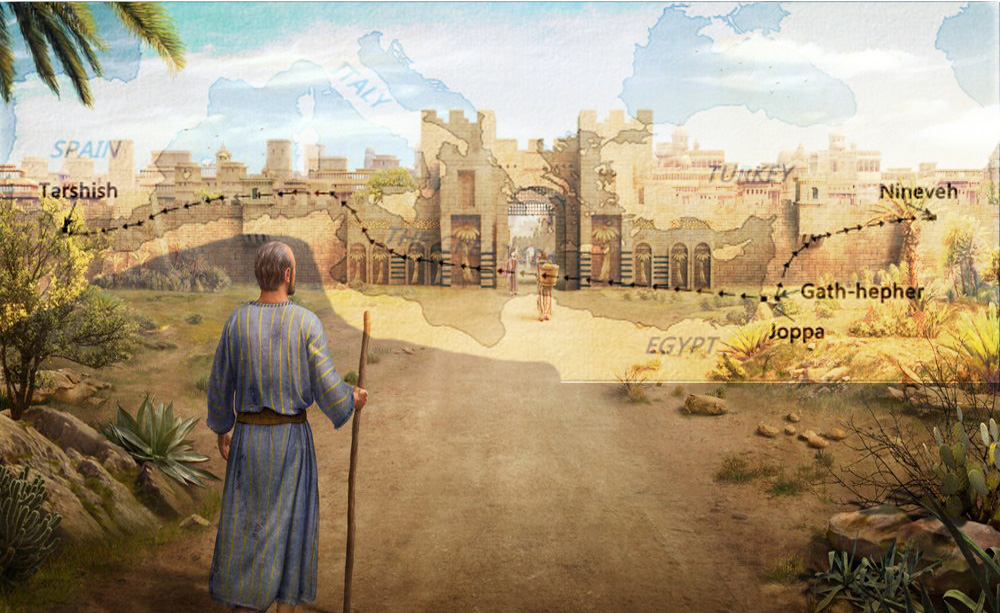 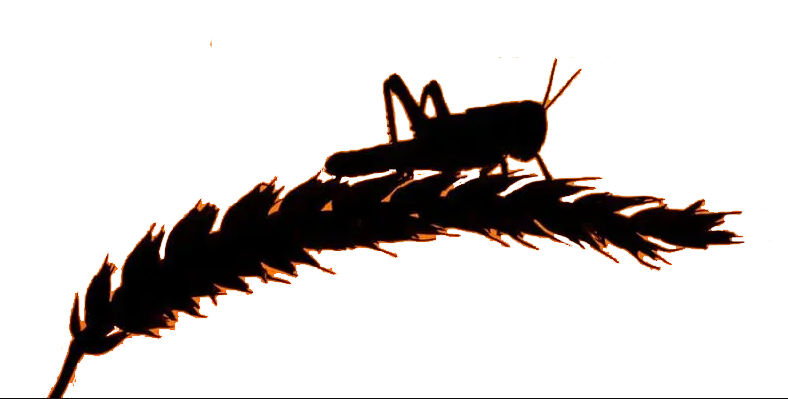 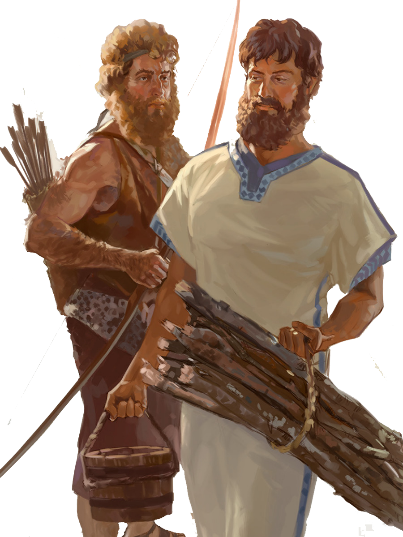 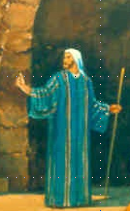 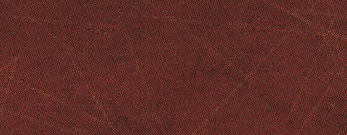 Lesson 3
Jonah Flees Chap 1 & 2
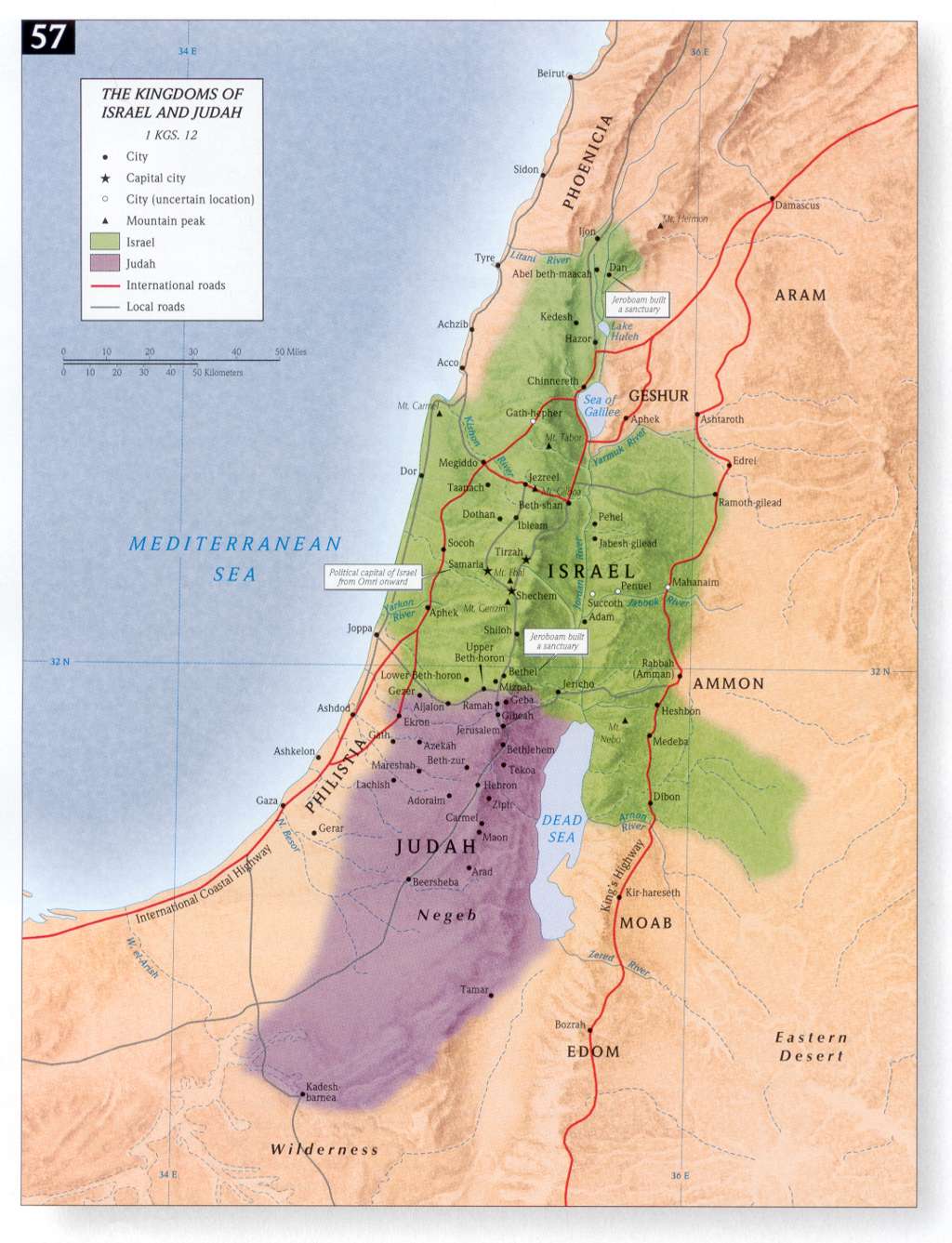 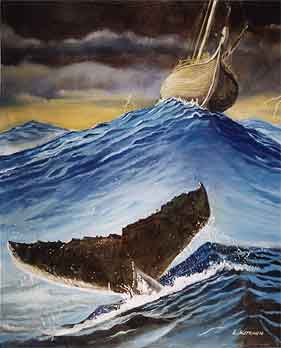 Where are the 4 Prophets?
NINEVEH
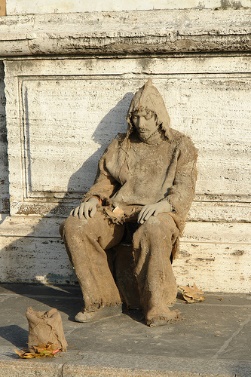 Obadiah	 Edom Punished

Jonah 	Nineveh repent or 
             be overthrown in 	40 days

Joel 	Day of the Lord is 	great and terrible, 	who can endure

Micah	do justly, love 	mercy & walk
             humbly with your 	God
JONAH
ISRAEL
JOEL
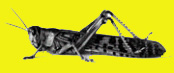 MICAH
EDOM
OBADIAH
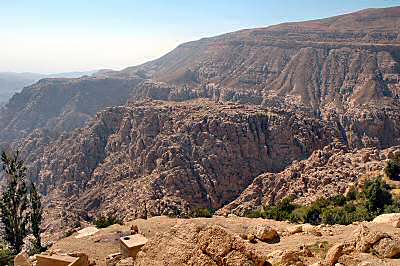 JUDAH
Class Objectives
Evidence of the Inspiration of the Scriptures 
Learn timeline and events occurring for the prophets
Establish a connection between the Old Testament to the New Testament 
Examine what God desires for His people as told us by the prophets
Exercise our Bible Study Skills
The purpose of the prophets was threefold
2
3
1
To warn the nations of the coming judgment.
To explain why the judgment had come upon them.
To give assurance, at least to a remnant, of a hope that lay beyond the judgment.
[Speaker Notes: 1.       The purpose of the prophets was threefold:
a.       To warn the nations of the coming judgment.
b.       To explain why the judgment had come upon them.
To give assurance, at least to a remnant, of a hope that lay beyond the judgment.]
The Role of the Prophets
They are Spokesmen for God, serving as “forthtellers,” speaking what God put in their mouth.
They are Preachers of the Covenant, relating their message to God’s previous promises to the nation of Israel.  These covenants were made with or through Abraham, Moses, and David
They are historians, or Interpreters of the Israelites’ History. With out their interpretation God’s people would not know why an event was occurring.
Prophetic Waves
Assyrian Threat
Syrian Threat
Babylonian Threat
Romans
Moses
Exodus
Persian
Written
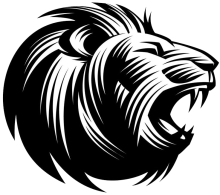 Israel Falls
Judah Falls
Abraham
Kingdom  Divides
Judges
Captivity 
& Return
United Kingdom
500
400
100
Daniel
roars
600
1400
800
~30
Oral
2100
1000
0
900
1100
100
700
538
458
444
605
597
586
722
Greeks
Christ
Exile
Return
[Speaker Notes: Prophet waves – 
God tends to give the last gen before day of the Lord a chance to repent – ie lots of prophet activity
Between the Testament ok
400 years of silince not so much, Daniel roars In Between the Testament]
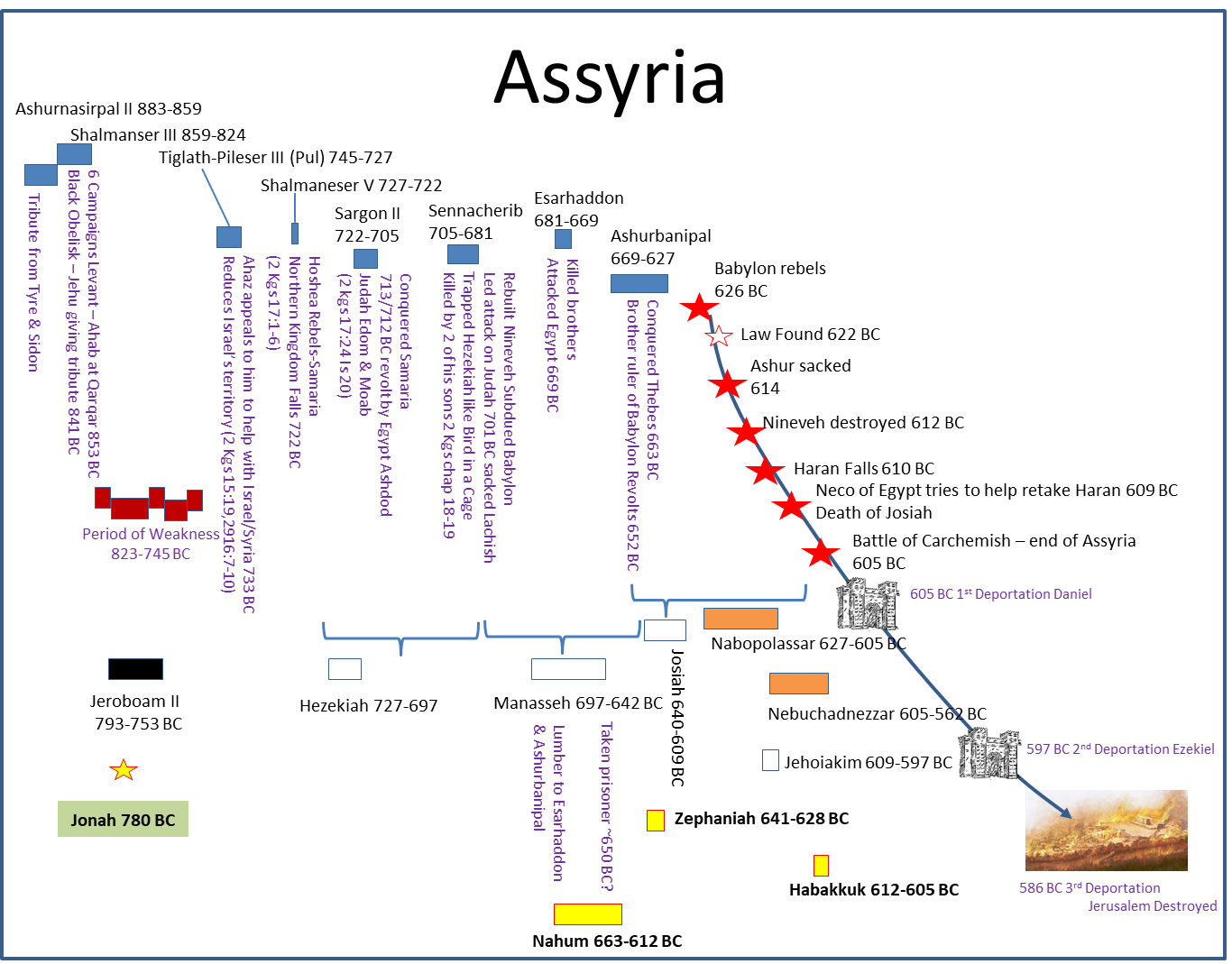 Predictive Elements in Minor Prophets
21 vs in Book
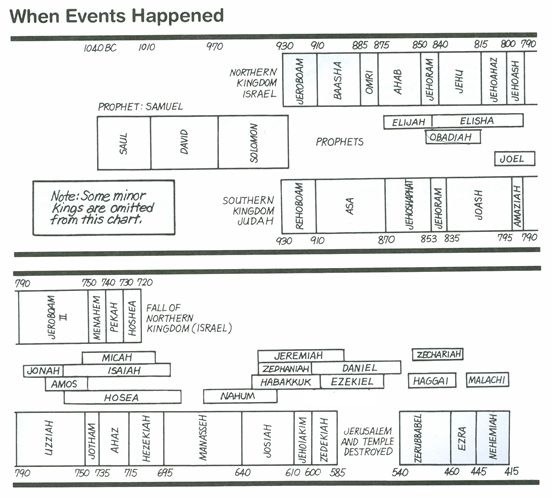 Kings & Prophets
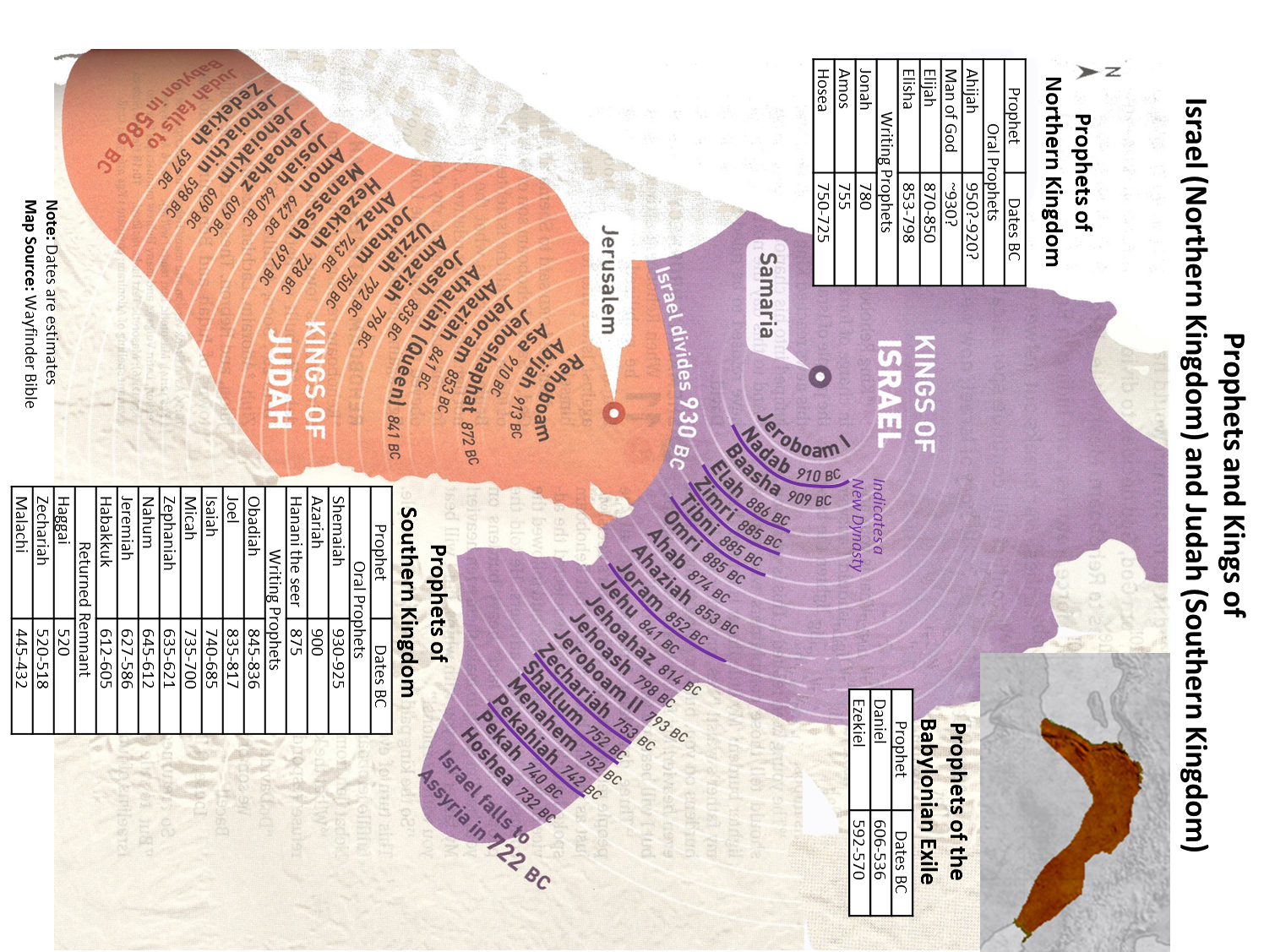 Jonah was from Gath Hepher (meaning “winepress of the pit”), a town in lower Galilee near Nazareth (2 Kgs 14:25).

Gath Hepher was within the tribal territory given to Zebulun (see Josh 19:10, 13), so it is likely Jonah belonged to that tribe. 

Faithlife Study Bible
Jonah
780 BC
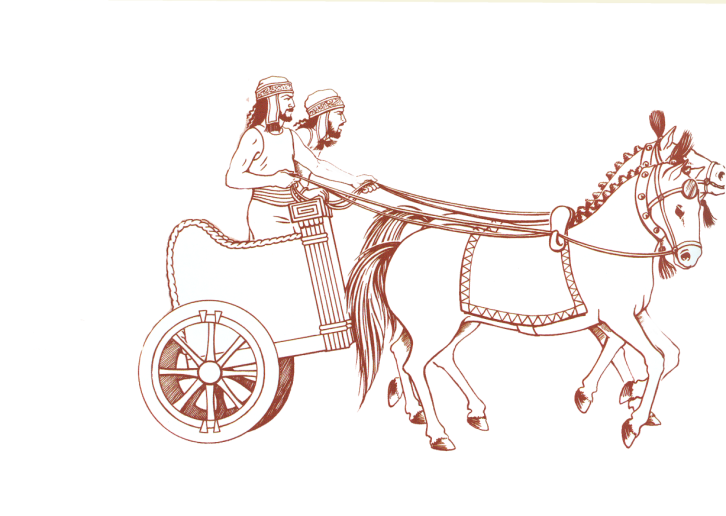 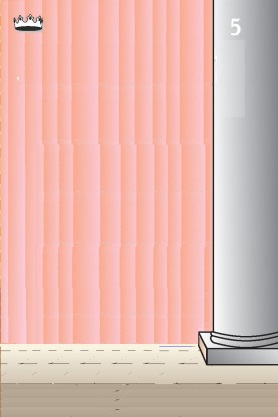 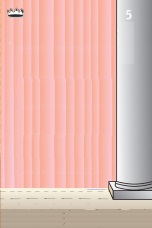 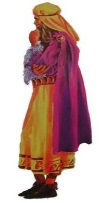 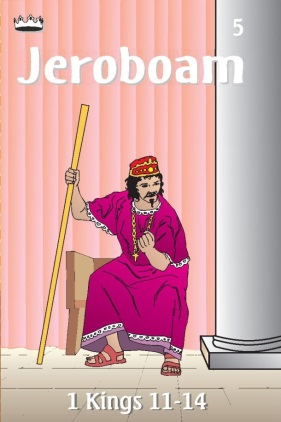 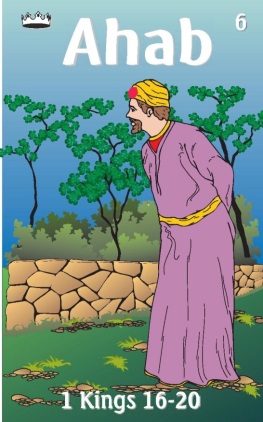 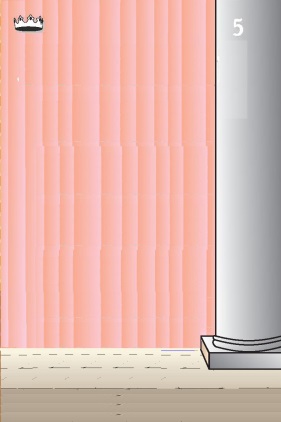 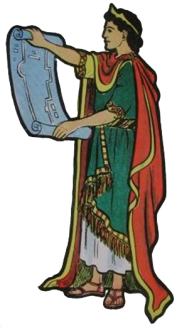 Ahaziah

    Jehoram
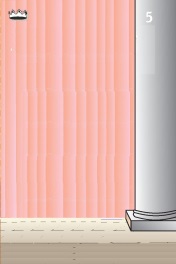 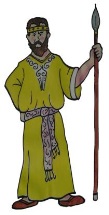 Killed by Jehu
Jehu
Baasha
Ahijah
Man of God
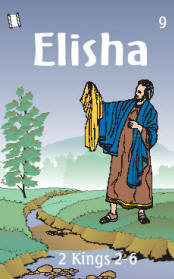 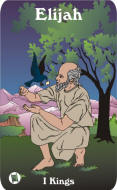 Rocks for
Mizpah & Geba
Early Kings
Omri Kings
Jehu Kings
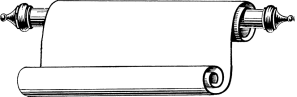 Obadiah 845-836
Brings in Syria
Killed by Jehu
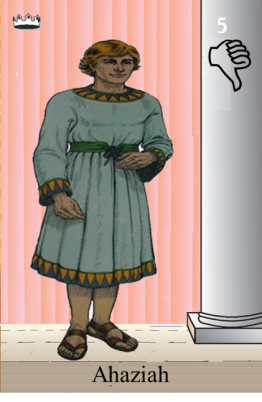 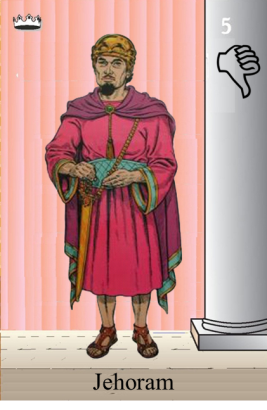 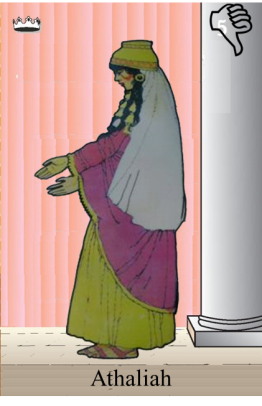 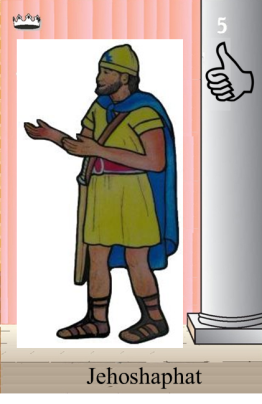 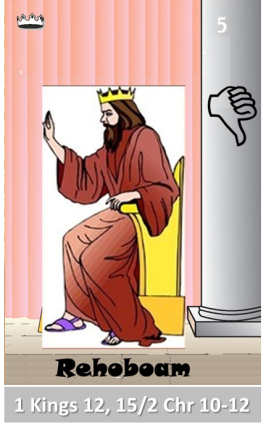 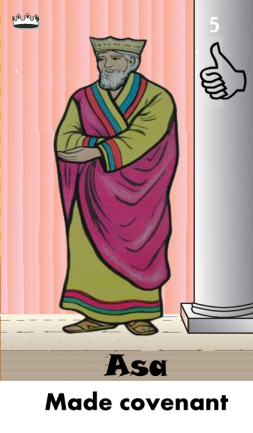 Azariah
Hanani the Seer
Shemaiah
[Speaker Notes: Jeroboam – not Judha
Baasha & Asa – rocks for fort/Asa turns to Syria not God
Ahab worst King of Israel – God responds – Elijah, troubler of Israel
Elisha – troubles Syria to help Israel God’s compassion
Jehu so well wipes out Ahab’s house – to the fifth king, driving skills with chariot
Obadiah days of Jehoram]
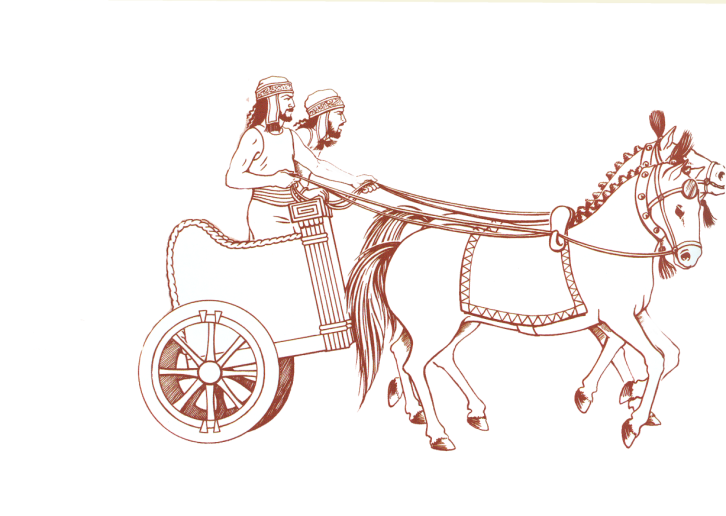 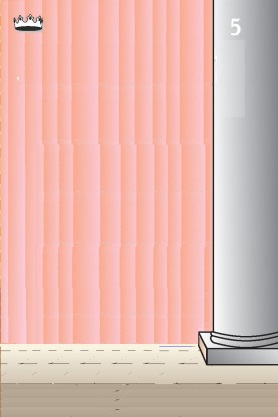 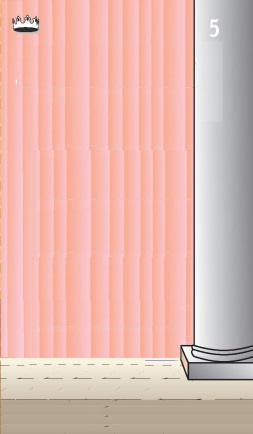 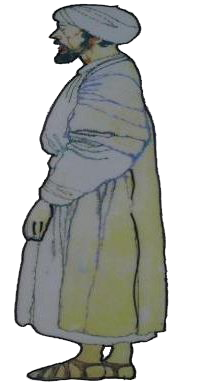 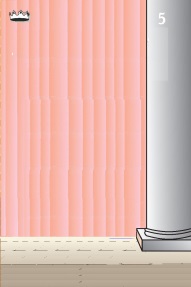 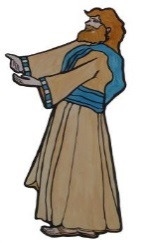 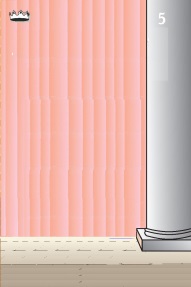 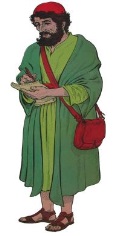 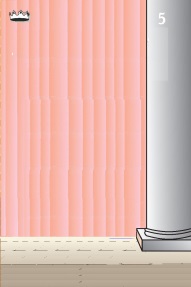 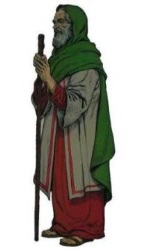 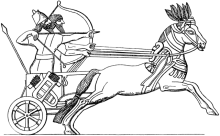 Jehu
841-814
Jeroboam II
Zechariah
Jehoahaz
Jehoash
Elisha & 
the Arrows
Tiglath-pileser III 
(745–727 b.c.)
793-753
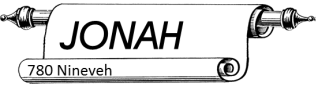 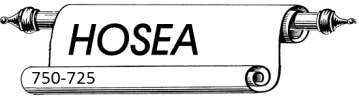 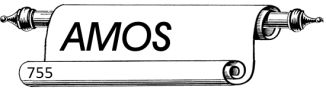 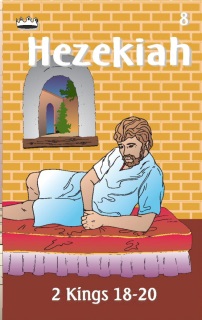 Jehu Kings
Confusing
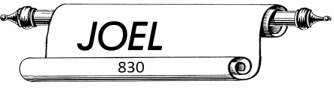 Brings in Assyria
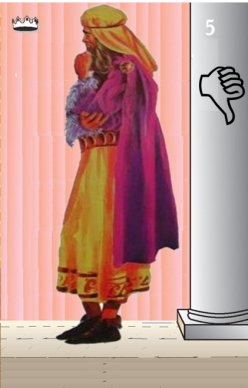 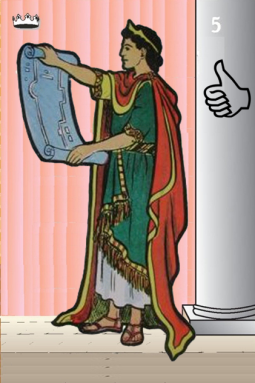 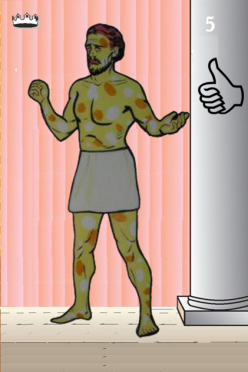 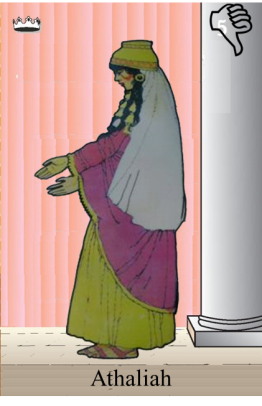 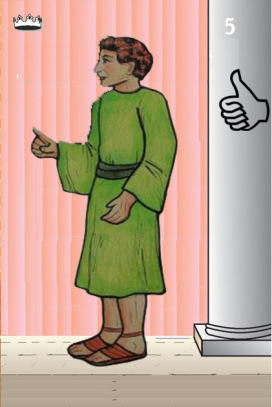 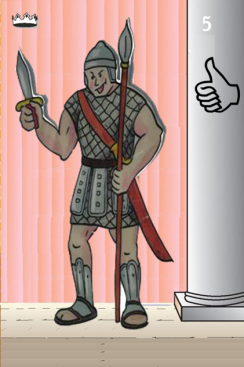 Uzziah
Ahaz
Amaziah
Jotham
Joash
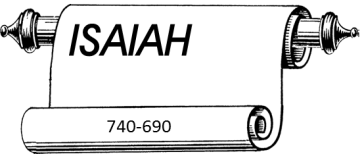 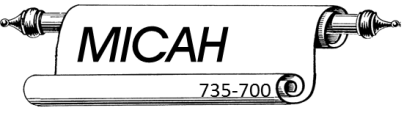 Jehoiada Made covenant
[Speaker Notes: Joel in days dya so f Joash when Jehoiada rules
Jeroboam II – Jonah and Amos
Isaiah – starts in last year of Uzziah
Micah – same time as of Isaiah – days of Ahaz
Ahaz – anybody but God would he turn/worship]
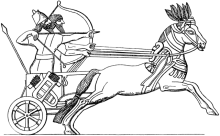 Judah Alone
Confusing
Tiglath-pileser III 
(745–727 b.c.)
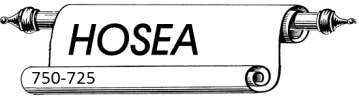 Revolt of 652 BC
Maybe occasion of Manasseh
Being taken captive
Shallum        752
Menahem    752-742
Pekahiah      742-740
Pekah(752)  740-732
Hoshea         732-722
640-609
697-642
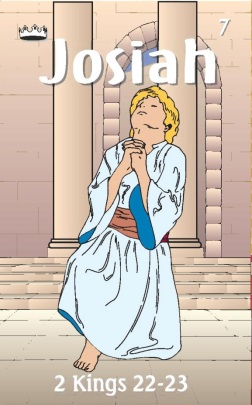 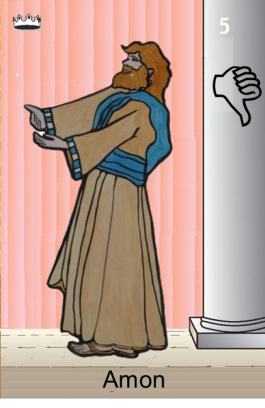 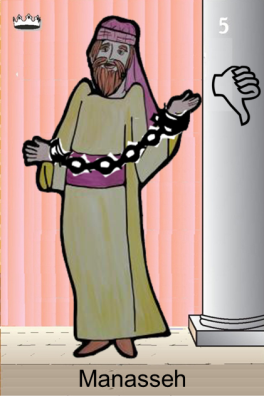 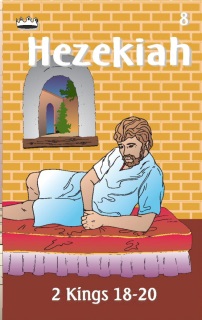 Made covenant
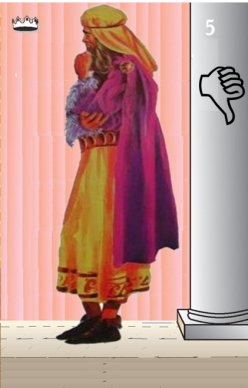 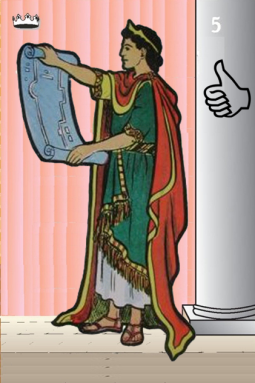 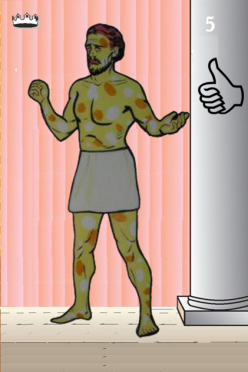 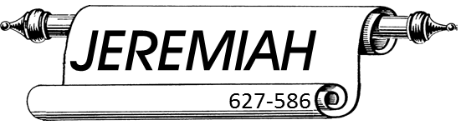 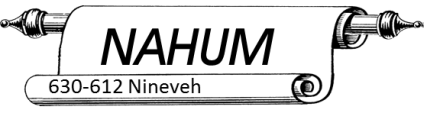 Brings in Aayria
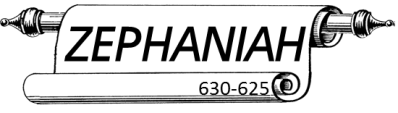 Uzziah
Ahaz
Jotham
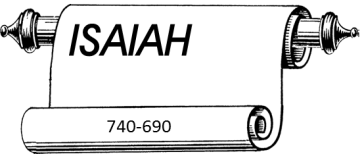 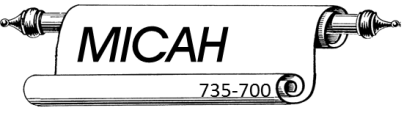 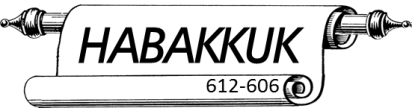 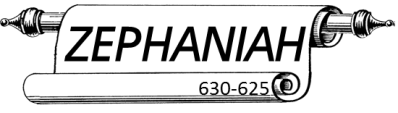 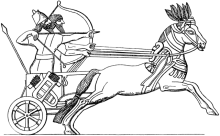 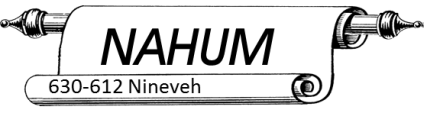 Judah Alone
Confusing
Tiglath-pileser III 
(745–727 b.c.)
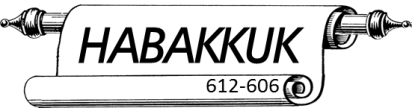 640-609
697-642
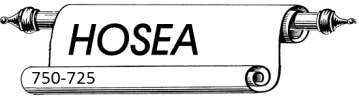 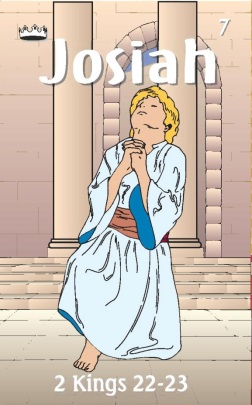 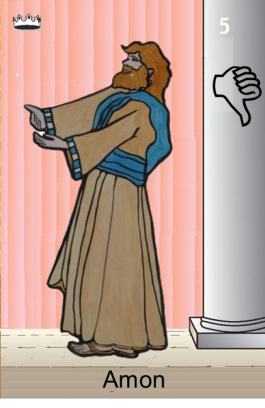 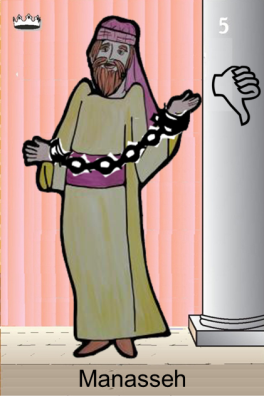 Shallum        752
Menahem    752-742
Pekahiah      742-740
Pekah(752)  740-732
Hoshea         732-722
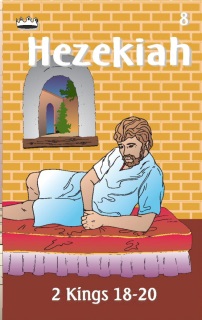 Made covenant
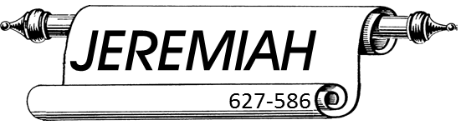 609
609-597
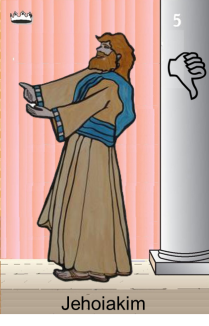 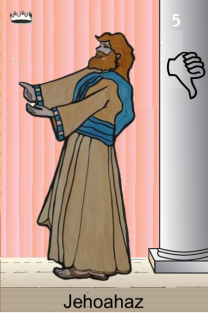 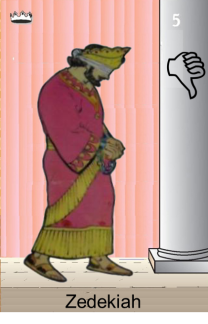 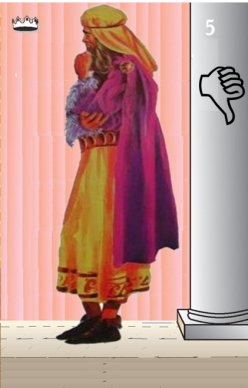 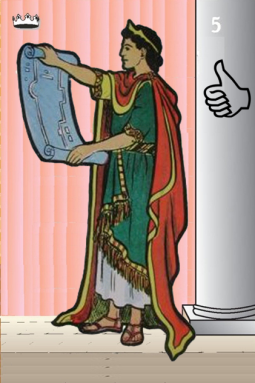 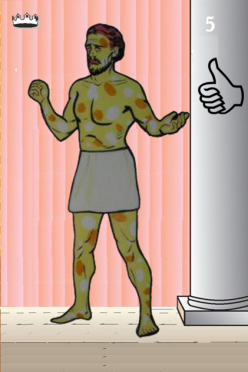 Egypt
597-586
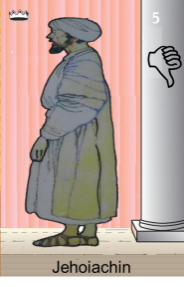 Babylon
Uzziah
Ahaz
Jotham
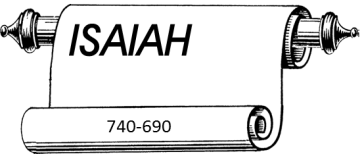 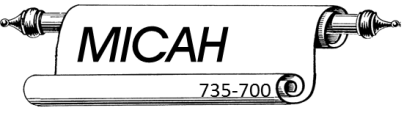 597
Babylon
[Speaker Notes: Manasseh worse king but repents – born in last 15 years of Hezekiah]
605-538 BC
Judah Alone
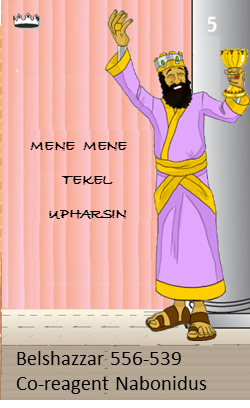 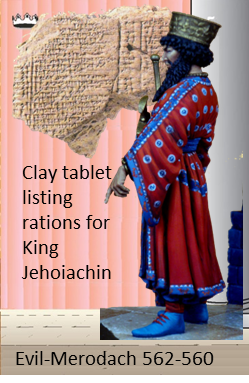 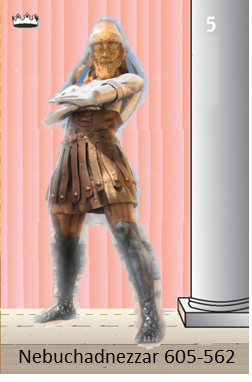 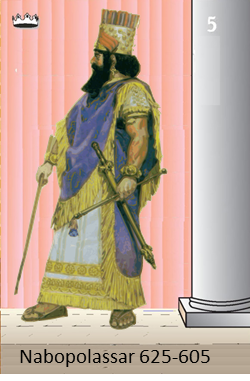 Return From Exile
640-609
Babylonian Captivity
538-425?
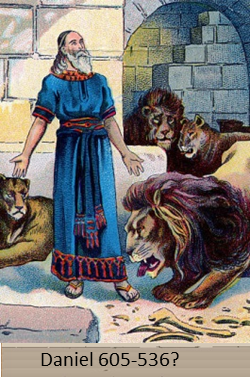 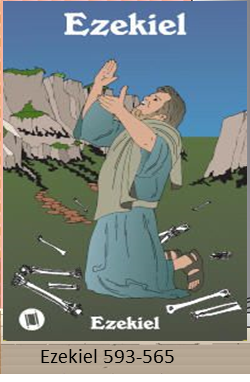 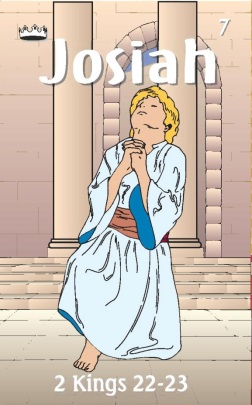 Daniel
605 BC
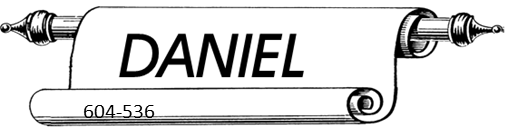 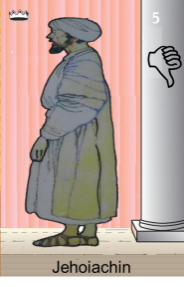 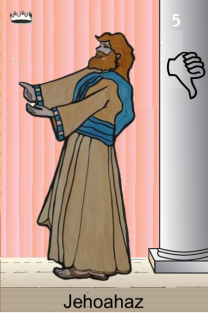 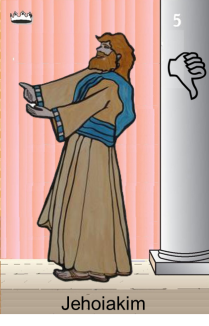 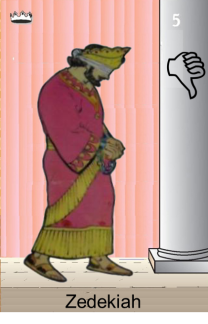 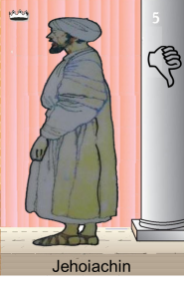 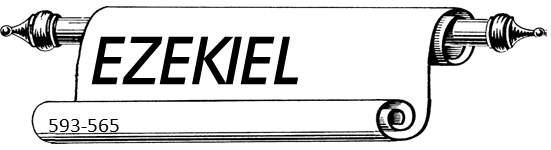 586 BC
597 BC
538-425? BC
Return From Exile
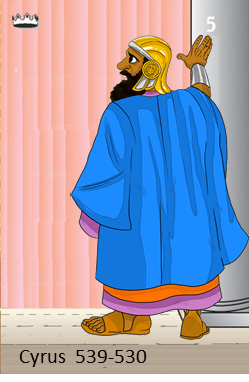 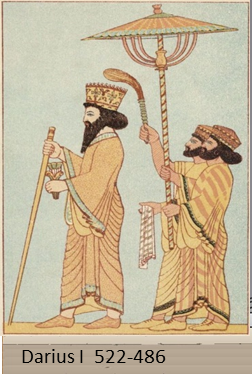 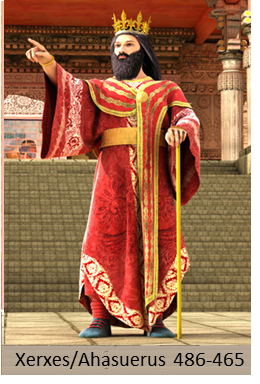 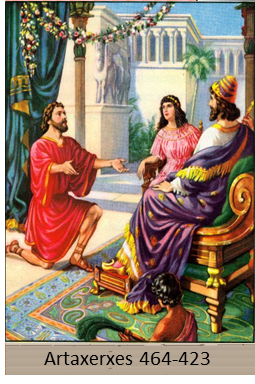 640-609
Cyrus Cylinder
Freeing People
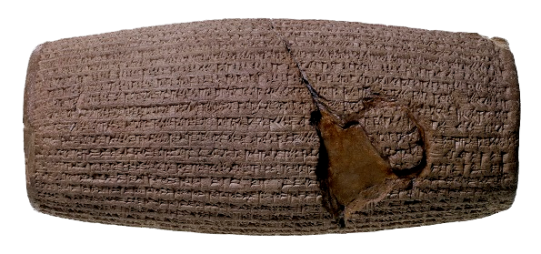 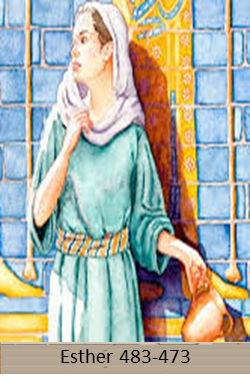 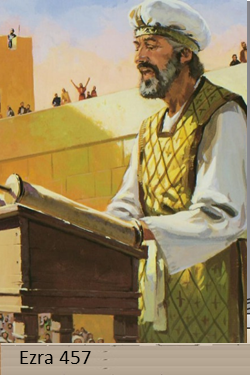 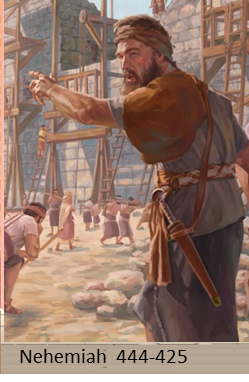 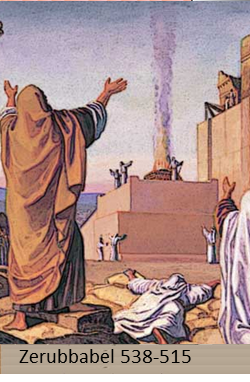 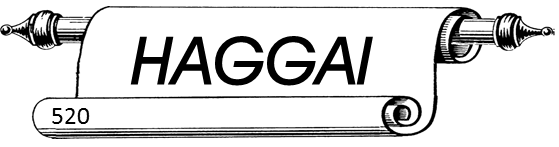 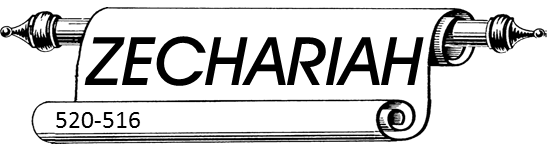 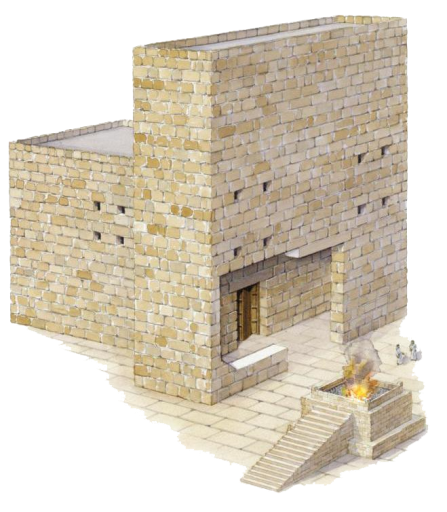 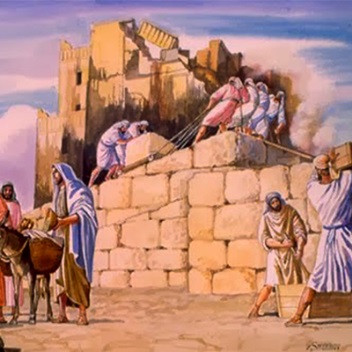 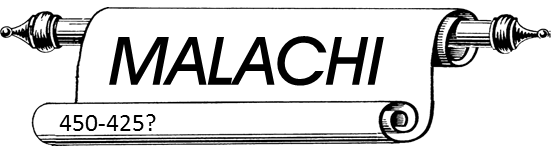 537 Rebuild Altar
516 Rebuild Temple
Kings & Prophets
Oral Prophets
Israel
Divide Kingdom
Ahijah
Jeroboam
Golden Calves
Jeroboam
Israel
Man of God
Into hands of Shishak
Judah
Rehoboam
Shemaiah
Azariah
Asa
Judah
Renew Covenant
Micaiah
Ahab
Israel
Syrian threat
Elijah
Ahab
Israel
Baal worship
Ahaziah to Jehu
Elisha
Israel
Syrian threat
Minor
Prophets
Assyria
Israel
Unfaithful Israel/wife
Hosea
Jeroboam II>end
Israel
Locust like armies
Joel
Joash of Judah
Injustice/Idolatry-
Spiral Judgement
Israel
Amos
Jeroboam II
Edom
Edom punished
Obadiah
Jehoram of Judah
Assyria
Repent Nineveh
Jonah
Jeroboam II
Judah
Judah like Israel
Micah
Ahaz
[Speaker Notes: 2 Chronicles 16:7 (NIV) 
7  At that time Hanani the seer came to Asa king of Judah and said to him: "Because you relied on the king of Aram and not on the LORD your God, the army of the king of Aram has escaped from your hand.]
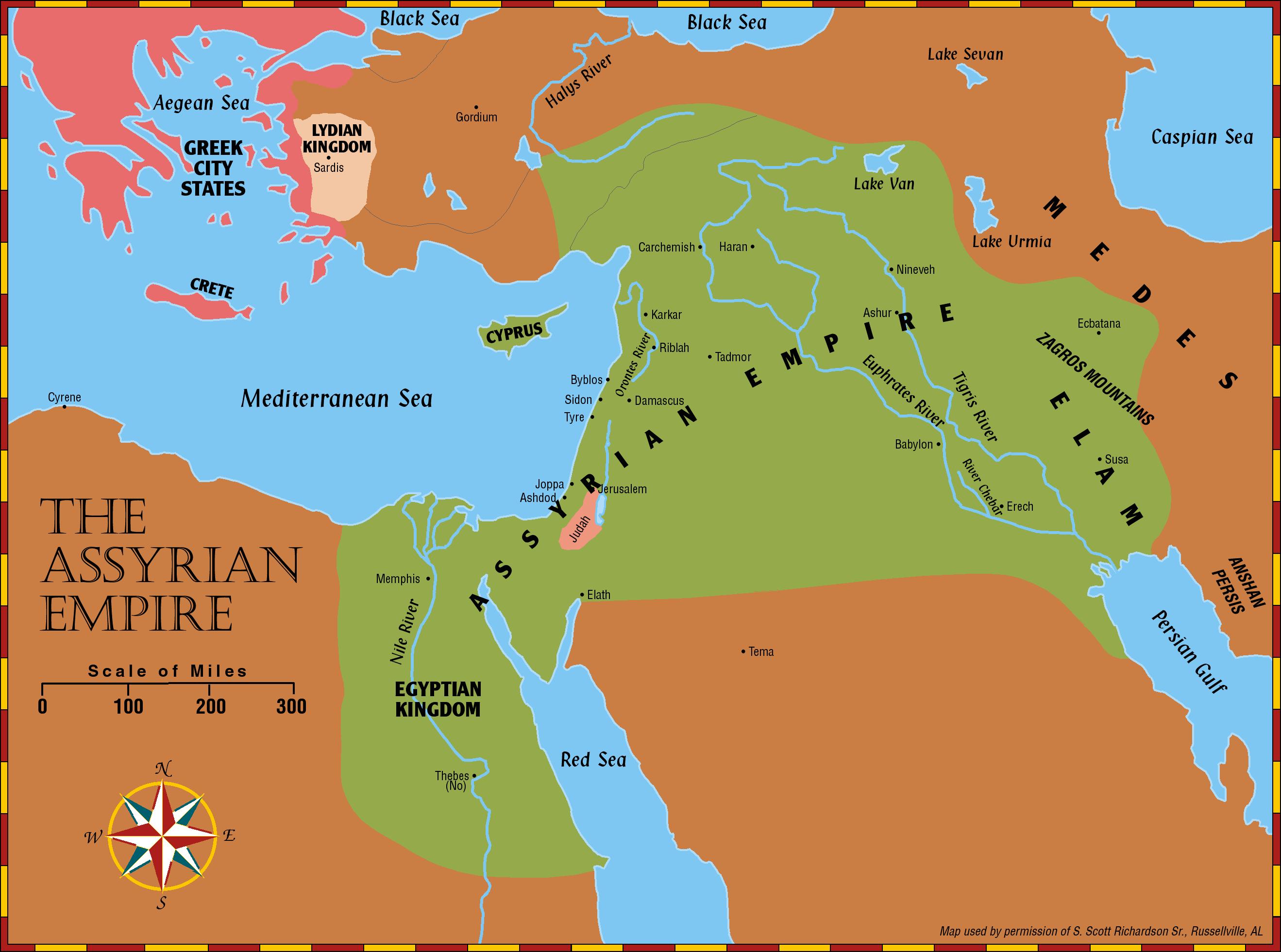 Prophets of the Assyrian Period
Obadiah (~845 BC)
Joel (~830)
Jonah (~780)
Amos (~755)
Hosea (750-725)
Isaiah (740-690)
Micah (735-700)
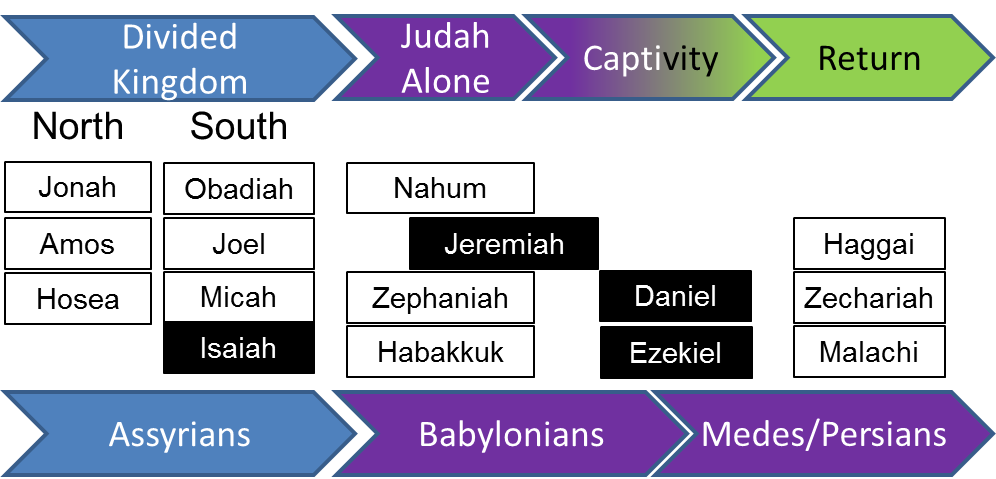 Kings & Prophets
Minor
Prophets
Babylon
Assyria
Fall of Nineveh
Nahum
Manasseh
Judah
Day of Lord’s anger
Zephaniah
Josiah
Judah
Why wicked Babylon
Habakkuk
Josiah
Judah
Rebuild Temple
Haggai
Zerubbabel-gov
Minor
Prophets
Post-exile
Zerubbabel-gov
Judah
Turn back to Lord
Zechariah
Judah
You robbed God
Malachi
Major
Prophets
Judah
Salvation
Isaiah
Hezekiah
Judah
Jeremiah
Josiah to Zedekiah
Sword, Pestilence, Famine
Babylon
God Rules
Daniel
Jeroboam II
Exile
Settle in - 70 yrs
Ezekiel
Zedekiah
[Speaker Notes: 2 Chronicles 16:7 (NIV) 
7  At that time Hanani the seer came to Asa king of Judah and said to him: "Because you relied on the king of Aram and not on the LORD your God, the army of the king of Aram has escaped from your hand.]
Prophets are Important
Israel Carried Captive to Assyria
2 Kings 17:13 - 15 (ESV) 13Yet the Lord warned Israel and Judah by every prophet and every seer, saying,
 “Turn from your evil ways and keep my commandments and my statutes, in accordance with all the Law that I commanded your fathers, and that I sent to you by my servants the prophets.” 
14But they would not listen, but were stubborn, as their fathers had been, who did not believe in the Lord their God. 
 15They despised his statutes and his covenant that he made with their fathers and the warnings that he gave them. 
They went after false idols and became false, and 
they followed the nations that were around them, concerning whom the Lord had commanded them that they should not do like them
[Speaker Notes: Israel Carried Captive to Assyria
  (2 Ki 17:5). (1982). Thomas Nelson.
 The New King James Version (2 Ki 17:5). (1982). Thomas Nelson.]
Kings of United & Divided Kingdom
United 
Kingdom
Divided Kingdom
Judah Alone
Early Kings – Israel
Dynasty 1&2
Omri
Dynasty 3
Jehu
Dynasty 4
Confusing
Dynasties
4
Jehu
(841-814)
Jehoahaz
Jehoash
Jereboam II
(793-753)
Zechariah
1
Jereboam
Nadab
3
Omri
Ahab
(874-853)
Ahaziah
Jehoram
Shallum
 Menahem
 Pekaiah
    Pekah
        Hosea
(732-722)
5
Hezekiah
Saul
(1050-1010)





   David
   (1010-970)
   Solomon
   (970-930)
2
Baasha
Elah
Hezekiah
(728-686)
Manasseh
Anon
Zimri ~ 885
Tibni
Early Kings – Judah
Dynasty 1&2
Omri
Dynasty 3
Jehu
Dynasty 4
Confusing
Dynasties
Josiah & 
Sons
Rehoboam
Abijam
Asa
(930-870)
Jehosphat
(873-848)
Jehoram
Ahaziah
Athaliah
Joash
Amaziah
Azariah/Uzziah
(790-739)
Josiah
(640-609)
Jehoahaz
Jehoiakim
Jehoiachin
Zedekiah
(597-586)
Jotham
Ahaz
Hezekiah
931-722 BC
Divided 
Kingdom
605-538 BC
Babylonian
Captivity
1445-1405 BC
Wilderness 
Wanderings
30-90 AD
The Church
NT Era
444 BC - ~4 BC
The Silent Years
(Intertestamental)
2166-1859 BC
Patriarchs
1300-1050 BC
Judges
722 BC
Life of
Christ
4 BC – 30 AD
Slavery in Egypt
1859-1445 BC
United 
Kingdom
1050-931 BC
Conquest 
of Canaan
1405-1300 BC
United 
Kingdom
1050-931 BC
Judah 
Alone
722-605 BC
Return 
From Exile
538-444 BC
Northern Kingdom:
ISRAEL
Jehu
Jehoahaz
Jehoash
Jeroboam II
Zechariah
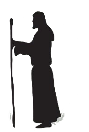 Omri
Ahab
Ahaziah
Jehoram
Elijah-
Micaiah
Jonah
Amos
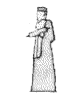 586 BC
Temple/City Destroyed
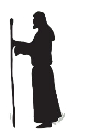 Jeroboam
Baasha
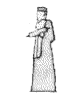 605 BC
Daniel
538 BC
Return
597 BC
Ezekiel
Elisha
Zechariah
Haggai
Malachi
Hosea
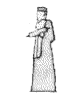 Ahijah
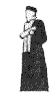 Early
Kings
Omri
Dynasty
Jehu
Dynasty
Confusing
Dynasty
Joel
752-722
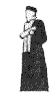 885-841
841-752
931-885
Obadiah
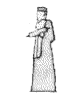 Isaiah
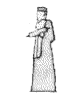 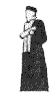 Jehosphat
Jehoram
Ahaziah
Athaliah
Joash
Amaziah
Azariah/Uzziah
Rehoboam
Asa
Micah
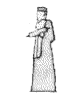 Ahaz
Hezekiah
Manasseh
Anon
Kingdom 
Divides
Josiah
Jehoahaz
Jehoiakin
Jehoiachin
Zedekiah
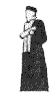 Jeremiah
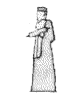 Nahum
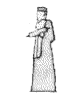 Zephaniah
Habakkuk
Southern Kingdom:
JUDAH
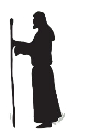 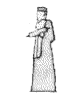 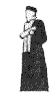 931 BC
The Twelve
Minor
Major
Oral
Based on Graphics from Marc Hinds & David Maxson
[Speaker Notes: With animation]
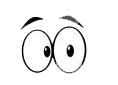 Jonah 1-2
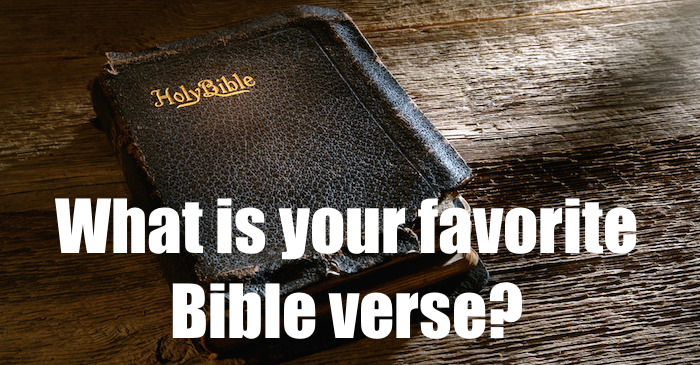 Prophetic Paradigm
Bible Study Skills
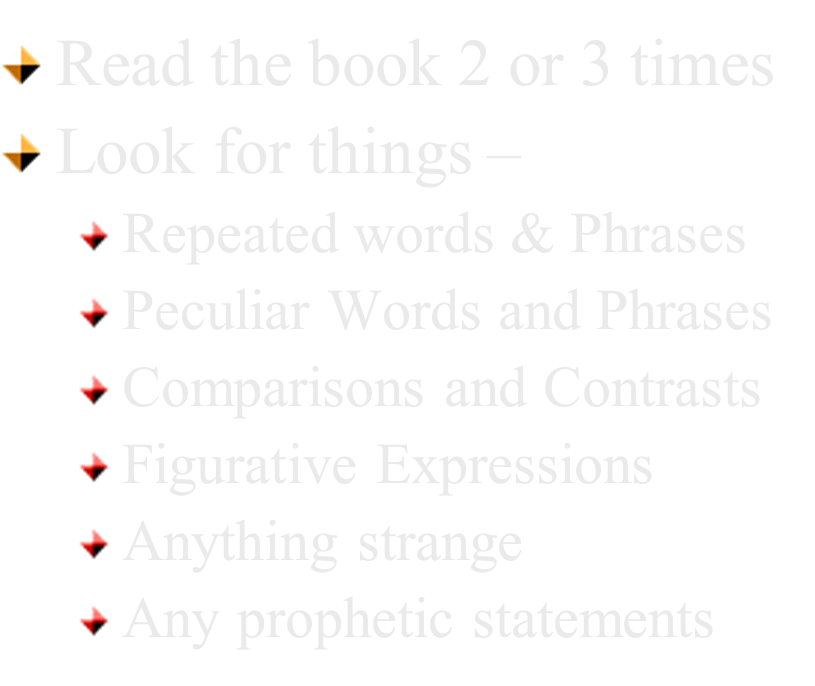 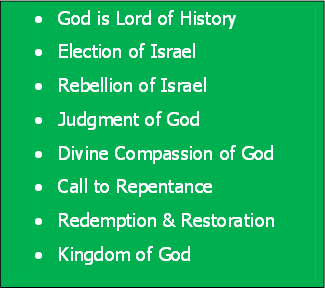 By Chapter
Looking for -
A
Repeated Words and Phrases
B
Peculiar Words and Phrases
Book of Jonah Overview-1AB
C
Comparisons and Contrasts
D
Figurative Expressions
Book of Jonah Overview-1CD
E
Anything Strange
F
Any prophetic statements
Book of Jonah Overview-1EF
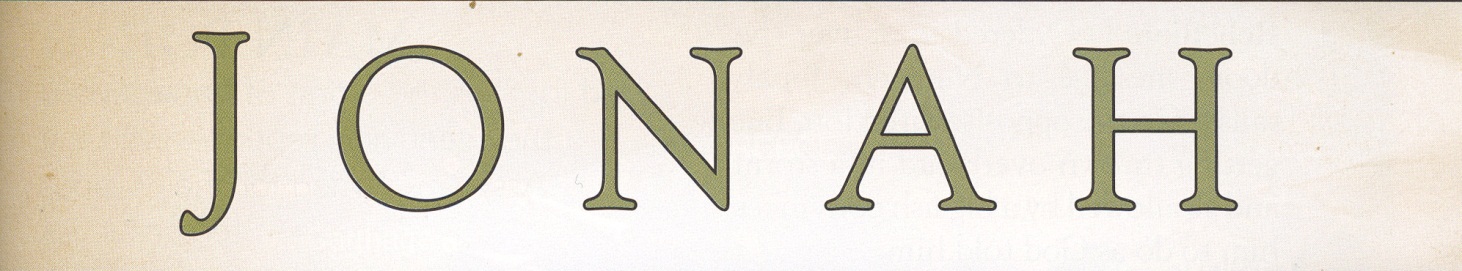 Oracles against the Nations in the Prophets
2:8–11
Jonah’s Work Prior to His Calling
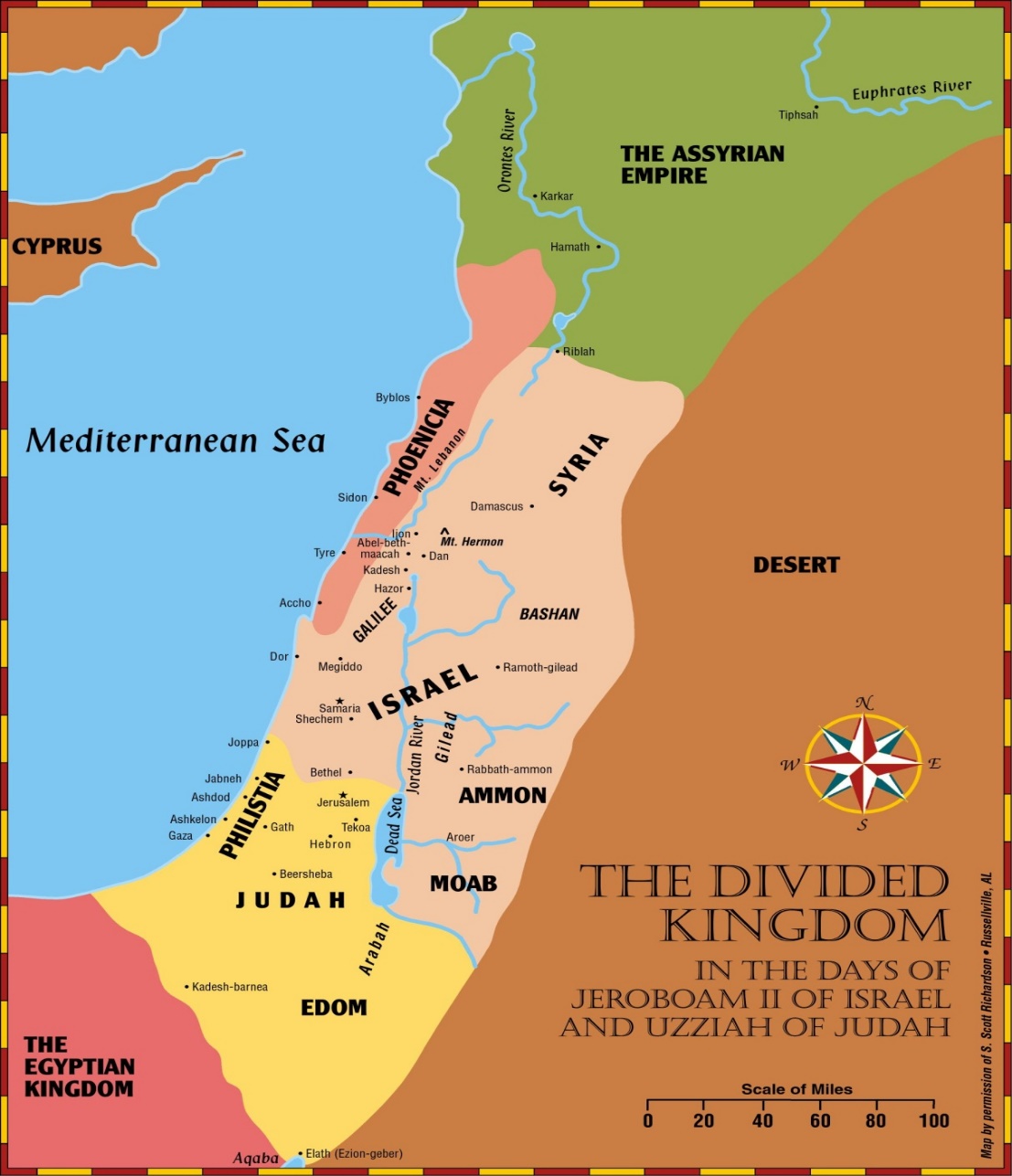 2 Kings 14:23 - 26 (NKJV) 
25 He restored the territory of Israel from the entrance of Hamath to the Sea of the Arabah,
 according to the word of the Lord God of Israel, 
which He had spoken through His servant Jonah the son of Amittai, the prophet who was from Gath Hepher. 
 26For the Lord saw that the affliction of Israel was very bitter; and whether bond or free, there was no helper for Israel.
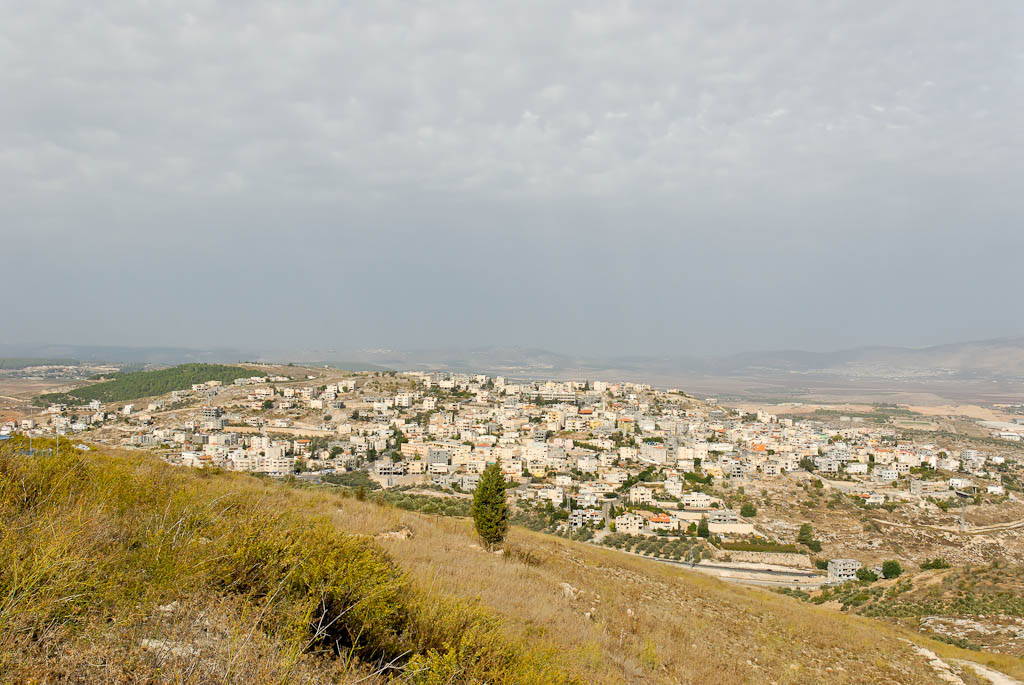 Gath Hepher from east
[Speaker Notes: tb110106368]
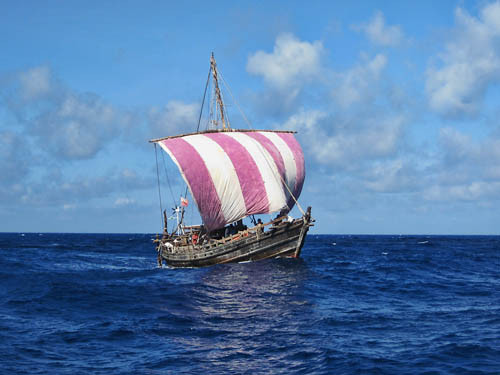 What was Jonah Commanded to do?
Jonah 1:1-3(NKJV) 1Now the word of the Lord came to Jonah the son of Amittai, saying, 2“Arise, go to Nineveh, that great city, and cry out against it; for their wickedness has come up before Me.” 3But Jonah arose to flee to Tarshish from the presence of the Lord. He went down to Joppa, and found a ship going to Tarshish; so he paid the fare, and went down into it, to go with them to Tarshish from the presence of the Lord.
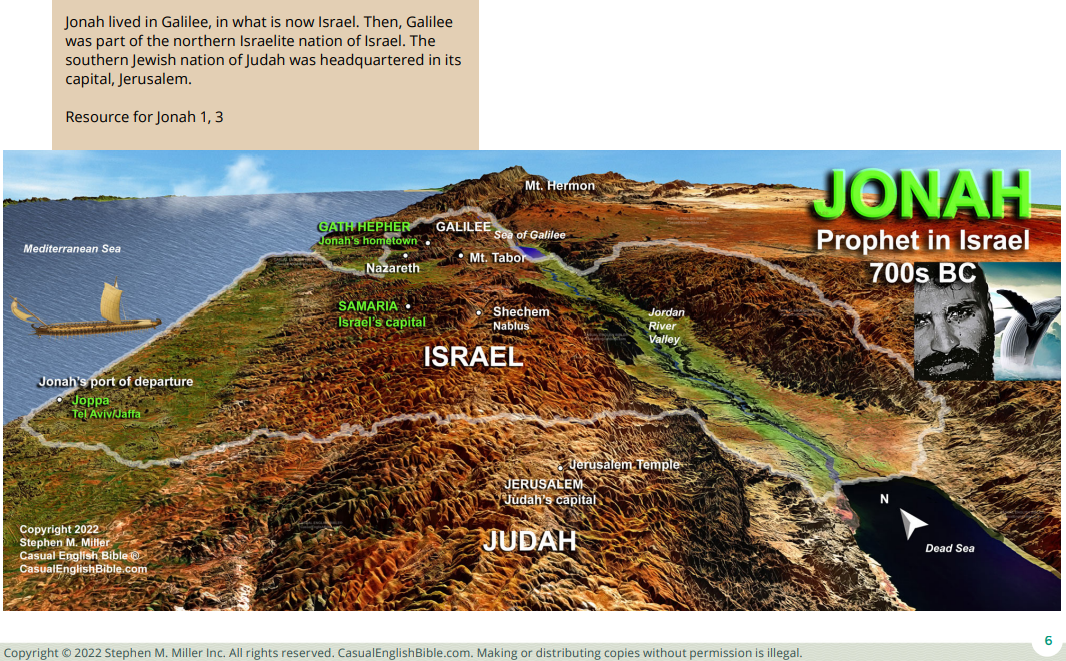 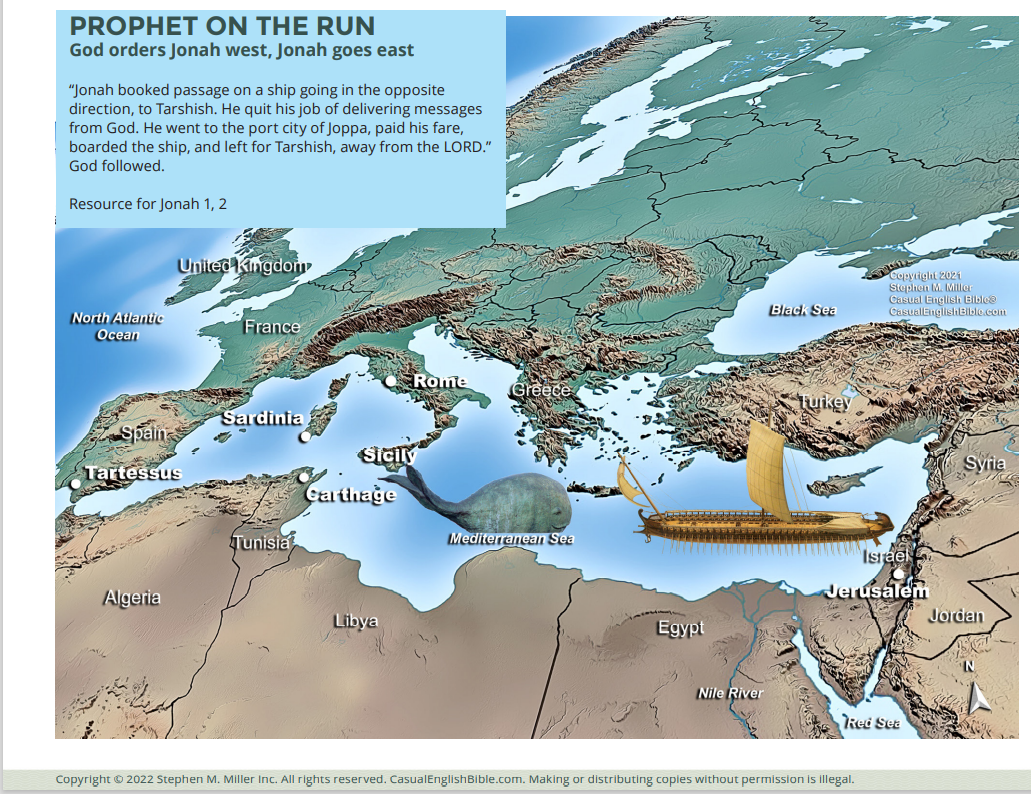 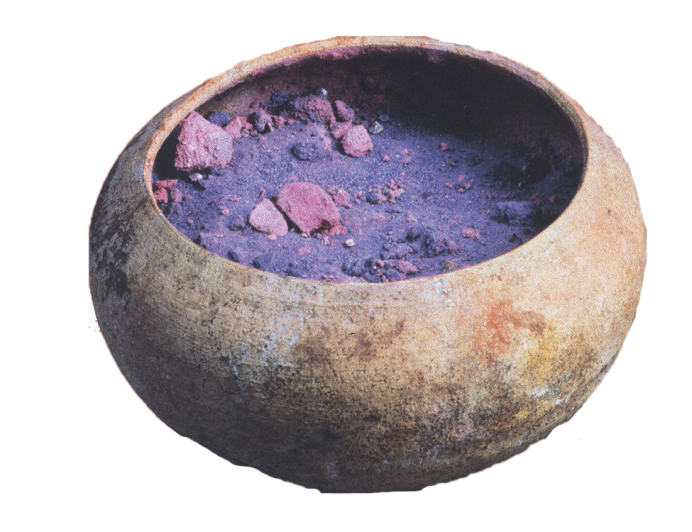 Purple Dye – Core of Trade
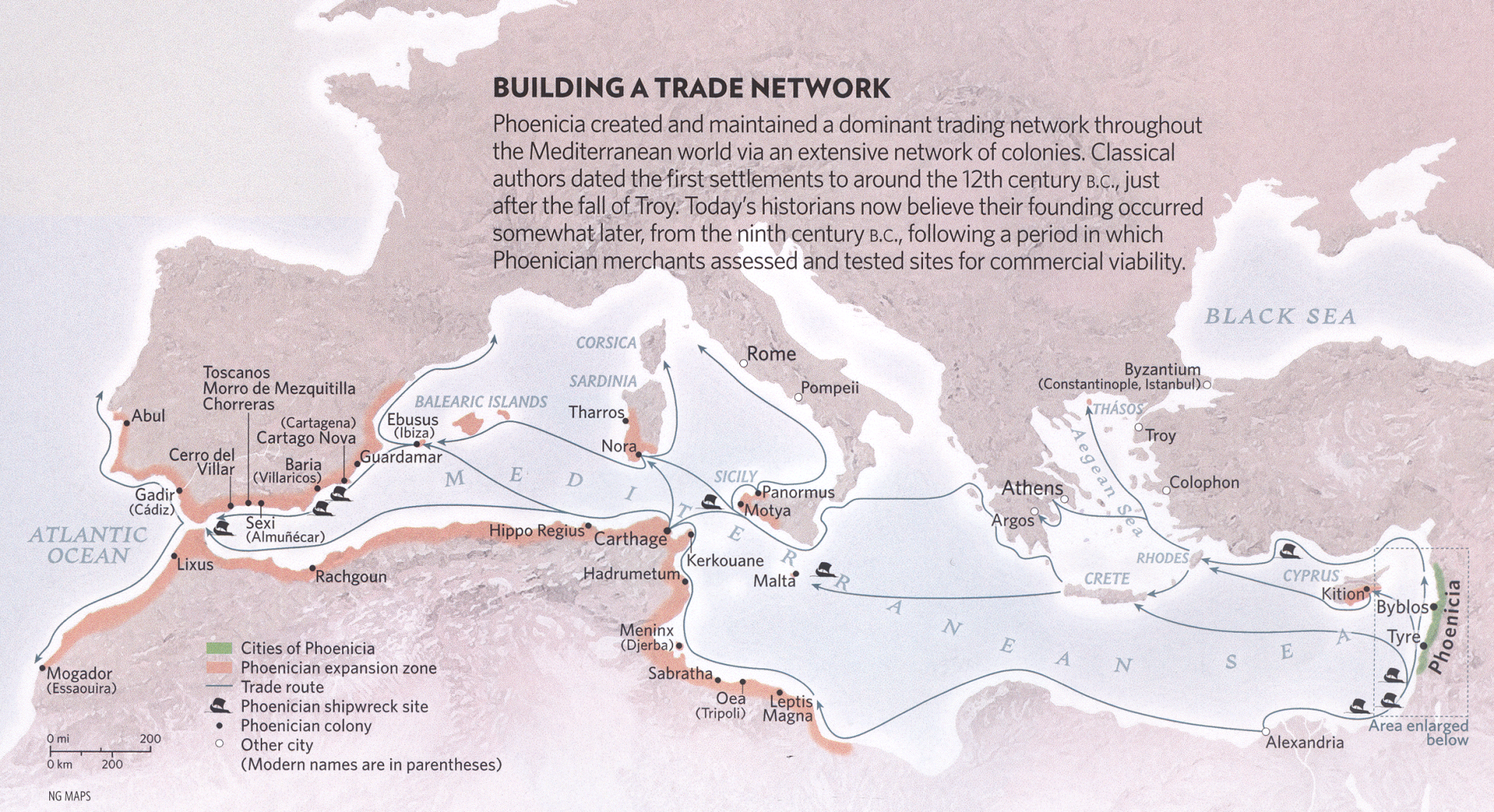 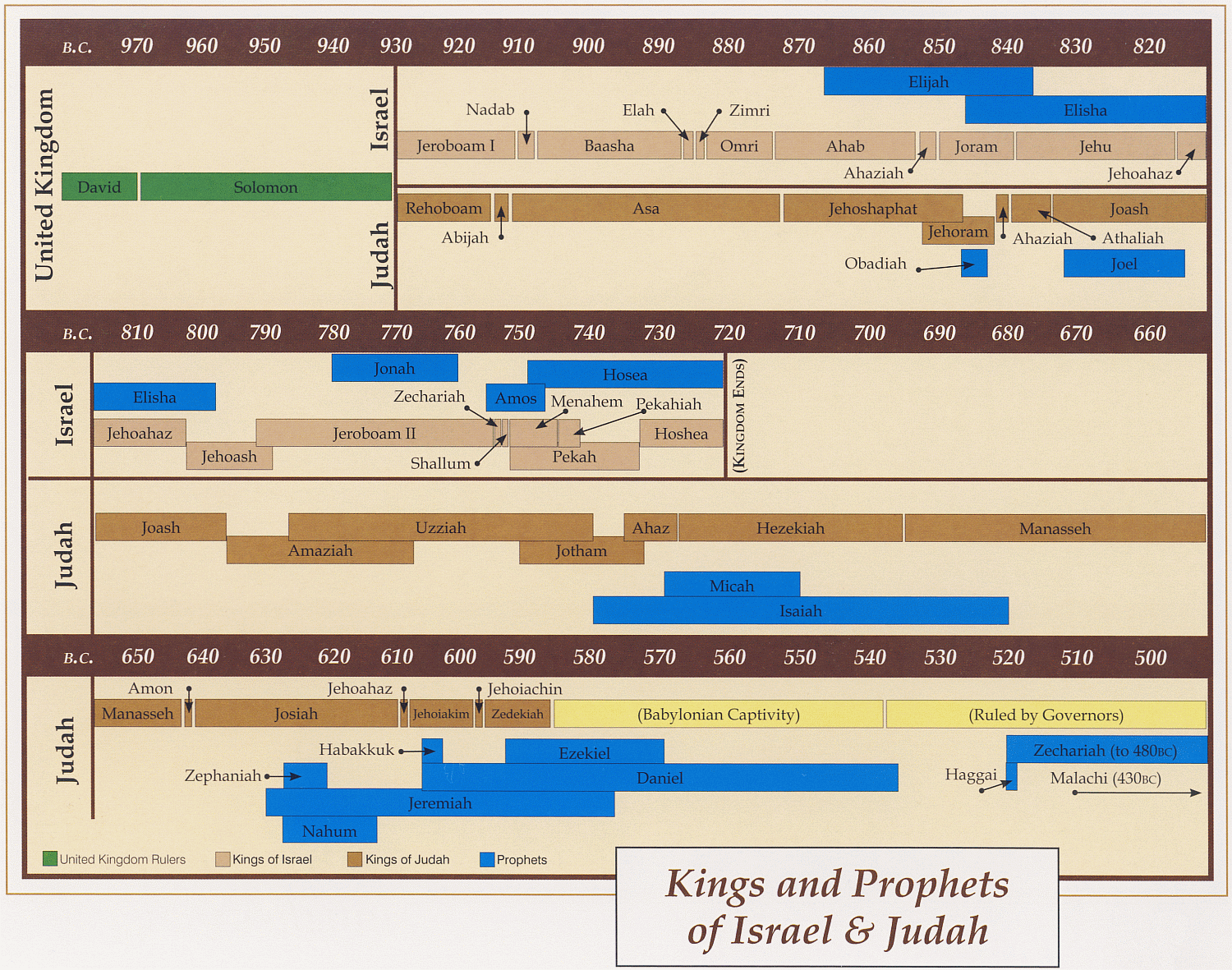 Ahijah
Man of God
Jehu
Micaiah
Man of God
Syria
Hanani
Azariah
Shemaiah
Assyria
Babylon/Persia
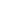 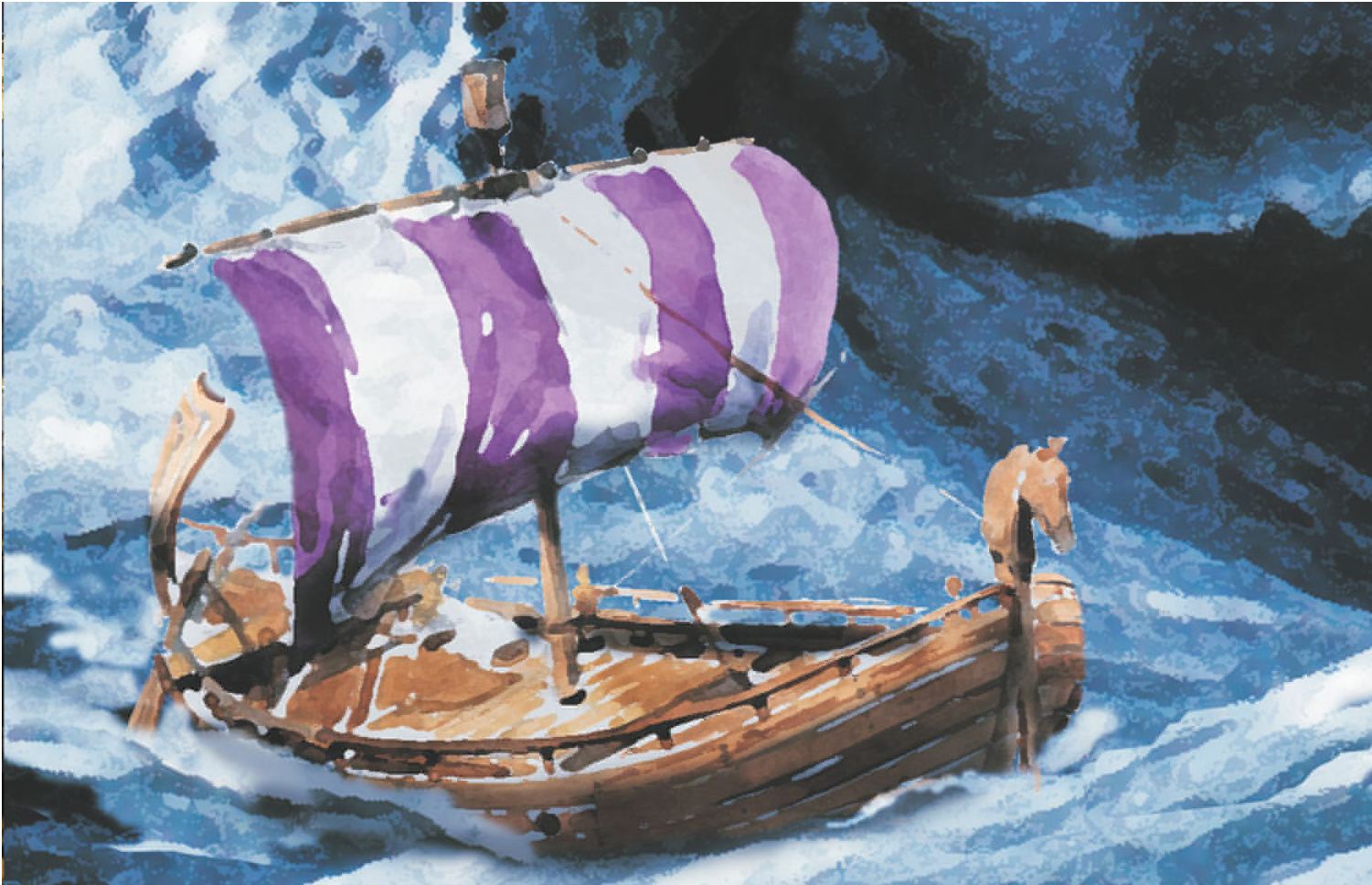 4But the Lord sent out a great wind on the sea, and there was a mighty tempest on the sea, so that the ship was about to be broken up.
Steps Taken by Sailors
Cried out to his god (v5)
Threw cargo into the sea to lighten load (v5)
Cried out to their god/God (v5-6)
Cast lots to know who caused this trouble (v7)
Determine Jonah is the man (v7)
Ask what shall we do (v11-12)
Rowed hard to return to the land (v13)
Cried out to Lord to not charge them (v14)
Cast Jonah overboard (v15)
Feared Lord exceedingly/offered sacrifice/took vows (v16)
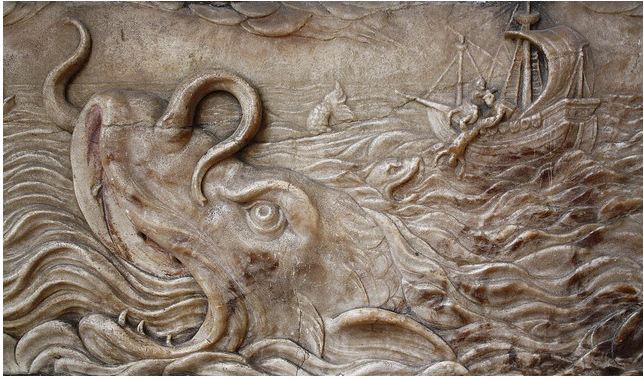 15So they picked up Jonah and threw him into the sea, and the sea ceased from its raging. 17Now the Lord had prepared a great fish to swallow Jonah. And Jonah was in the belly of the fish three days and three nights.
How long was Jonah in the fish?
Jonah 1
17Now the Lord had prepared a great fish to swallow Jonah. And Jonah was in the belly of the fish three days and three nights.
Jonah 2
1Then Jonah prayed to the Lord his God from the fish’s belly.
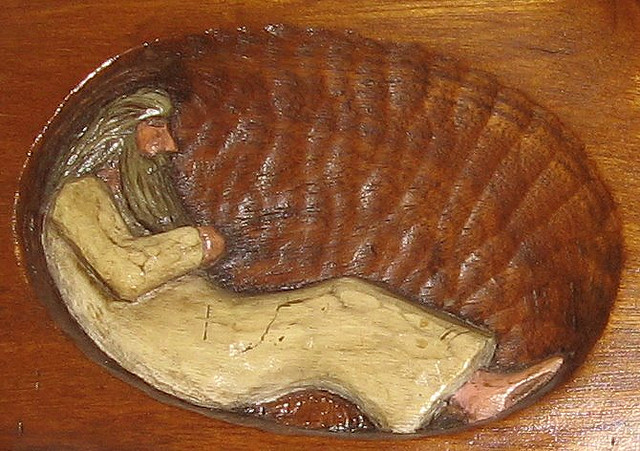 Jonah initially thinking about his condition before God (vs 4)
“I cried out to the Lord because of my affliction, And He answered me. “Out of the belly of Sheol I cried, And You heard my voice. 3 For You cast me into the deep, Into the heart of the seas, And the floods surrounded me; All Your billows and Your waves passed over me. 4 Then I said, ‘I have been cast out of Your sight;

 Yet I will look again toward Your holy temple.’
5 The waters surrounded me, even to my soul; The deep closed around me; Weeds were wrapped around my head. 6 I went down to the moorings of the mountains; The earth with its bars closed behind me forever; 
Yet You have brought up my life from the pit, O Lord, my God.
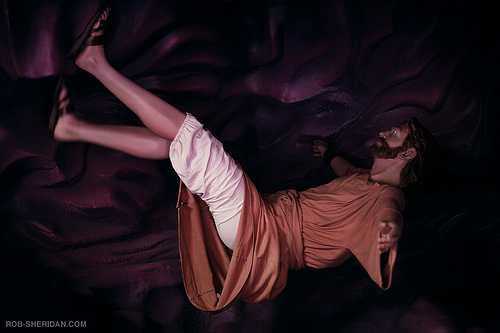 What did he decide to do? Note how he describes this change in vs 7.
7 “When my soul fainted within me, I remembered the Lord; And my prayer went up to You, Into Your holy temple.

9 But I will sacrifice to You With the voice of thanksgiving;
 I will pay what I have vowed. 
Salvation is of the Lord.”
8 “Those who regard worthless idols 
Forsake their own Mercy.
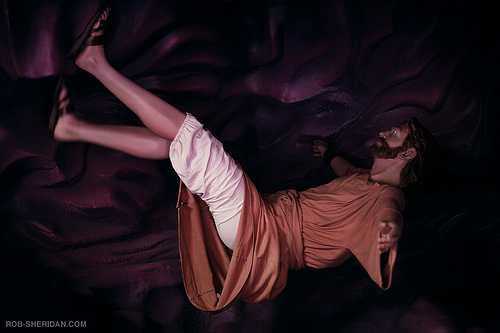 Jonah’s Repentance
Obeys God’s Word
Prays for Forgiveness
Jonah 3:2-4 (NKJV)
 2“Arise, go to Nineveh, that great city, and preach to it the message that I tell you.”
3So Jonah arose and went to Nineveh, according to the word of the LORD. Now Nineveh was an exceedingly great city,  a three-day journey in extent.   4And Jonah began to enter the city on the first day’s walk. Then he cried out and said, “Yet forty days, and Nineveh shall be overthrown!”
Jonah 2:7 - 9 (NKJV) 
7    “When my soul fainted within me,    
 I remembered the Lord;     
And my prayer went up to You,     
Into Your holy temple. 
8    “Those who regard worthless idols
Forsake their own Mercy. 
9    But I will sacrifice to You 
With the voice of thanksgiving; 
I will pay what I have vowed.
Salvation is of the Lord.”
What does the prayer & action say about Jonah’s repentance?
Amos 9:2-4 Futility of Fleeing God
Minor 
Prophets
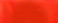 Amos 9:2 - 4 (NKJV) 
2    “Though they dig into hell,     
	From there My hand shall take them;     
      Though they climb up to heaven,  From there I will bring them down;
 3    And though they hide themselves on top of Carmel,     
	From there I will search and take them;     
     Though they hide from My sight at the bottom of the sea,     
	From there I will command the serpent, and it shall bite them;
 4    Though they go into captivity before their enemies,     
	From there I will command the sword,     
	And it shall slay them.     
              I will set My eyes on them for harm and not for good.”
World’s Thinking on Deity
1 Kings 20:23–25 (NKJV)
The Syrians Again Defeated
Ahab Ben-Hadad-Elisha
23 Then the servants of the king of Syria said to him, “Their gods are gods of the hills. Therefore they were stronger than we; but if we fight against them in the plain, surely we will be stronger than they. 
24 So do this thing: Dismiss the kings, each from his position, and put captains in their places; 
25 and you shall muster an army like the army that you have lost, horse for horse and chariot for chariot. Then we will fight against them in the plain; surely we will be stronger than they.”
And he listened to their voice and did so.
1 Kings 20:28 (NKJV)
28 Then a man of God came and spoke to the king of Israel, and said, “Thus says the Lord: ‘Because the Syrians have said, “The Lord is God of the hills, but He is not God of the valleys,” therefore I will deliver all this great multitude into your hand, and you shall know that I am the Lord.’ ”
Chapter Titles
Jon 2:2
Psalm 3:1-8                 Save Me, O My God David flees Absalom
Psalm 120:1-7             A song of Ascent Deliver Me O Lord
Psalm 118:5                His Steadfast Love Endures Forever
Psalm 88:6-8 	            I Cry Out Night and Day
Psalm 42:1, 6-7           Why Are you cast down my soul
Psalm 31:22                Into Your Hand I Commit My Spirit
1 Kings 8:35-39           Solomon’s Prayer of Dedication for Temple
Lam 3:4	            Great is Your faithfulness
Psalm 69:1-3               Save Me, O God To choirmaster of David
Psalm 31:6-7	            Into Your Hand I Commit My Spirit
Psalm 50:12-15           God Himself is Judge
Psalm 3:8	            Save Me, O My God David flees Absalom
Jon 2:2
Jon 2:2
Jon 2:3
Jon 2:3
Jon 2:4
Jon 2:4
Jon 2:5
Jon 2:5
Jon 2:8
Jon 2:9
Jon 2:9
Jonah’s Use of Psalms
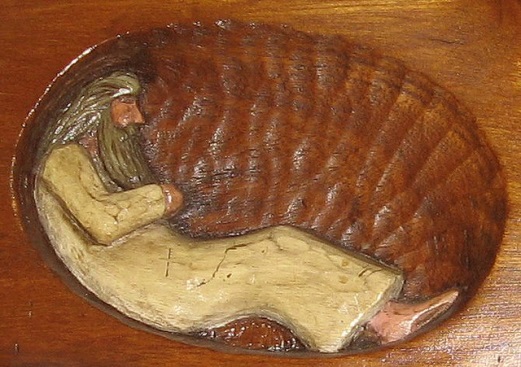 Jonah 2
1Then Jonah prayed to the Lord his God from the fish’s belly.
Psalm 3:1-8 (ESV) David flees Absalom
 O LORD, how many are my foes! Many are rising against me; 2  many are saying of my soul, there is no salvation for him in God. Selah 
3  But you, O LORD, are a shield about me, my glory, and the lifter of my head. 4  I cried aloud to the LORD, and he answered me from his holy hill. Selah 
5  I lay down and slept; I woke again, for the LORD sustained me. 6  I will not be afraid of many thousands of people who have set themselves against me all around. 7  Arise, O LORD! Save me, O my God! For you strike all my enemies on the cheek; you break the teeth of the wicked. 8  Salvation belongs to the LORD; your blessing be on your people! Selah
2And he said:
    “I cried out to the Lord because of my affliction,
    And He answered me.
    “Out of the belly of Sheol I cried,
    And You heard my voice.
Jonah’s Use of Psalms
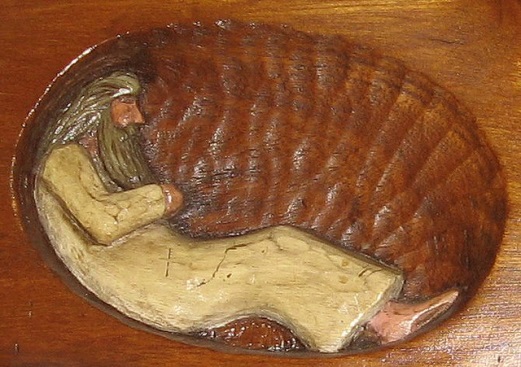 Jonah 2
1Then Jonah prayed to the Lord his God from the fish’s belly.
Deliver Me O Lord
Psalm 120:1-7 (ESV) A song of Ascent
1  In my distress I called to the LORD, and he answered me. 2  Deliver me, O LORD, from lying lips, from a deceitful tongue. 3  What shall be given to you, and what more shall be done to you, you deceitful tongue? 4  A warrior’s sharp arrows, with glowing coals of the broom tree! 5  Woe to me, that I sojourn in Meshech, that I dwell among the tents of Kedar! 6  Too long have I had my dwelling among those who hate peace. 7  I am for peace, but when I speak, they are for war!
2And he said:
    “I cried out to the Lord because of my affliction,
    And He answered me.
    “Out of the belly of Sheol I cried,
    And You heard my voice.
His Steadfast Love Endures Forever
Psalm 118:5  
Out of my distress I called on the LORD; 
the LORD answered me and set me free.
Sheol
Minor 
Prophets
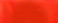 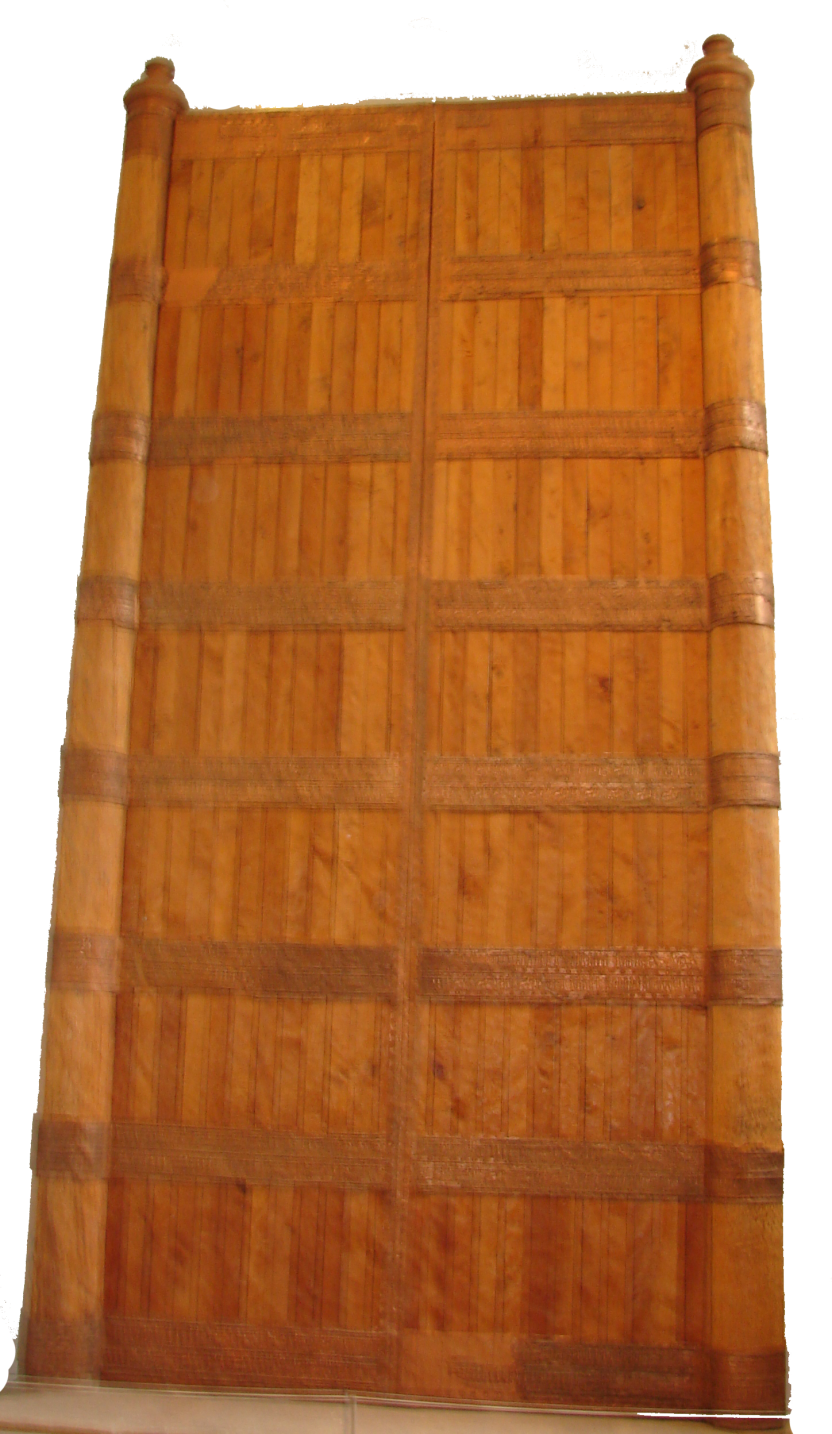 SHEOL The abode of the dead in Hebrew thought. Sheol was thought to be deep within the earth (Ps. 88:6; Ezek. 26:20; 31:14-15; Amos 9:2) and was entered by crossing a river (Job 33:18). Sheol is pictured as a city with gates (Isa. 38:10),
Isaiah 38:9 - 10 (NKJV) 
9This is the writing of Hezekiah king of Judah, when he had been sick and had recovered from his sickness: 
10    I said,     
“In the prime of my life
I shall go to the gates of Sheol;     
I am deprived of the remainder of my years.”
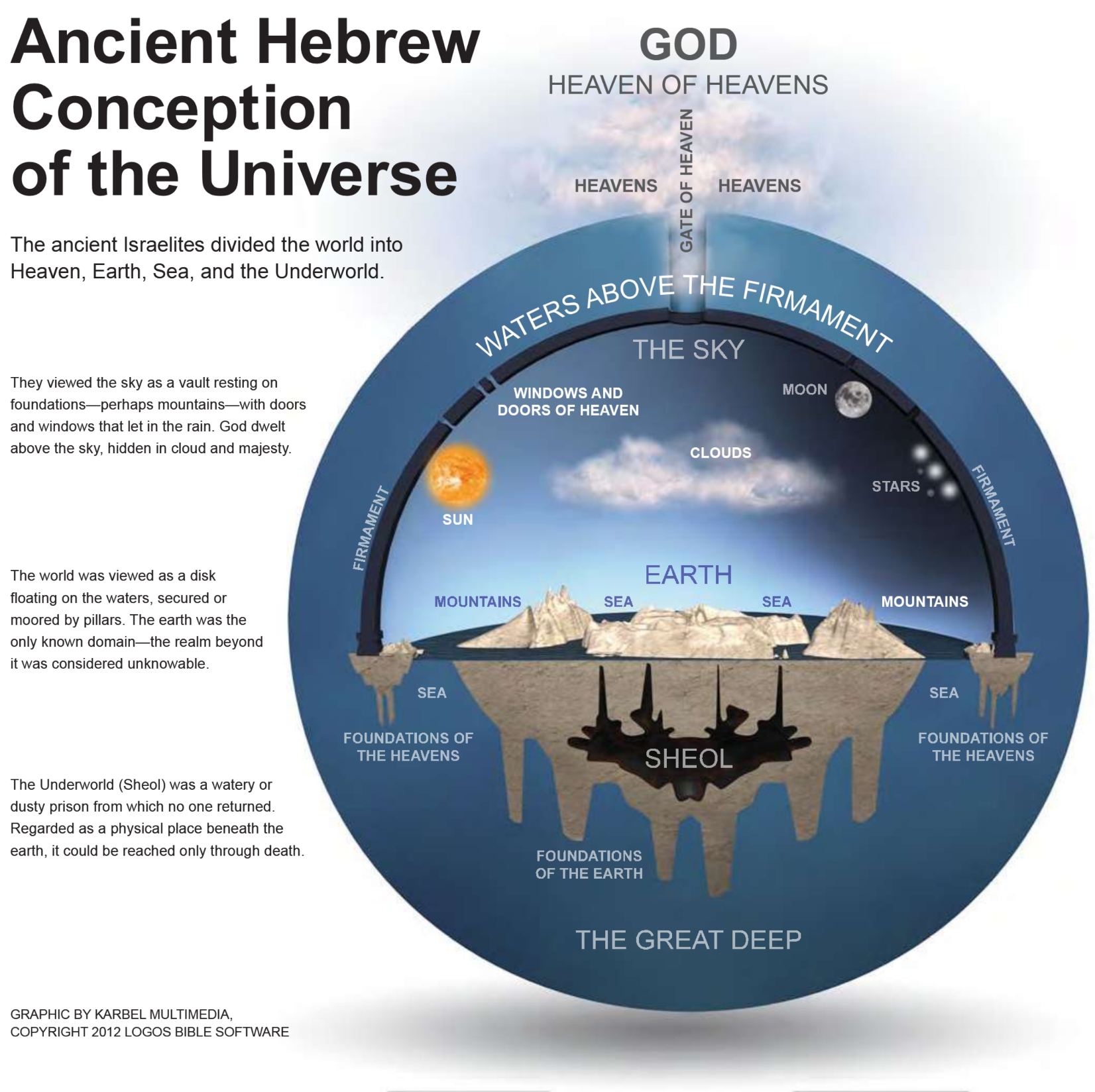 Jonah’s Use of Psalms
Jonah 1:17 Now the LORD had prepared a great fish to swallow Jonah. 
And Jonah was in the belly of the fish three days and three nights.
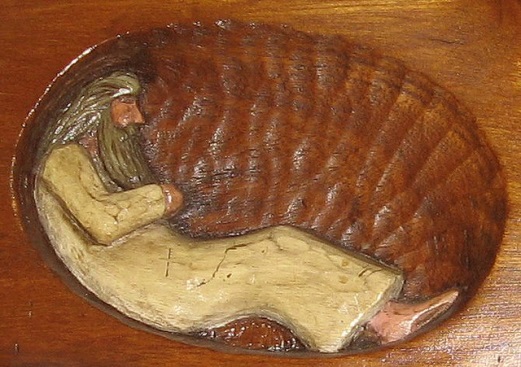 Jonah 2
1Then Jonah prayed to the Lord his God from the fish’s belly.
I Cry Out Night and Day
Psalm 88:6-8 (ESV)
 6  You have put me in the depths of the pit, in the regions dark and deep. 
7  Your wrath lies heavy upon me, and you overwhelm me with all your waves. Selah 
8  You have caused my companions to shun me; you have made me a horror to them. I am shut in so that I cannot escape;
3    For You cast me into the deep,
     Into the heart of the seas,
     And the floods surrounded me;
     
All Your billows and Your waves  
         passed over me.
Why Are you cast down my soul
Psalm 42:1 (ESV) 
1  As a deer pants for flowing streams, so pants my soul for you, O God. 
 
Psalm 42:6-7 (ESV) 6  and my God. My soul is cast down within me; therefore I remember you from the land of Jordan and of Hermon, from Mount Mizar. 7  Deep calls to deep at the roar of your waterfalls; all your breakers and your waves have gone over me.
Jonah’s Use of Psalms
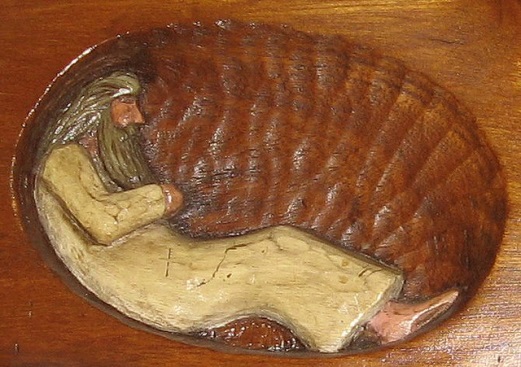 Jonah 2
1Then Jonah prayed to the Lord his God from the fish’s belly.
Into Your Hand I Commit My Spirit
Psalm 31:22 (ESV) 22  I had said in my alarm, “I am cut off from your sight.” But you heard the voice of my pleas for mercy when I cried to you for help. 
 
1 Kings 8:22 (ESV) 22  Then Solomon stood before the altar of the LORD in the presence of all the assembly of Israel and spread out his hands toward heaven,
4    Then I said, ‘I have been cast out of Your sight;
    Yet I will look again toward Your holy temple.’
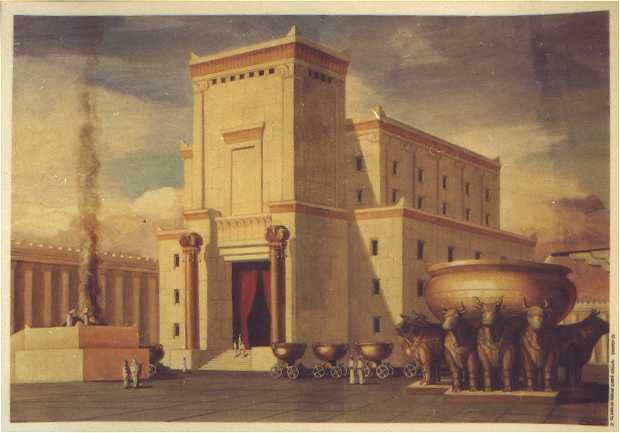 Jonah’s Use of Psalms
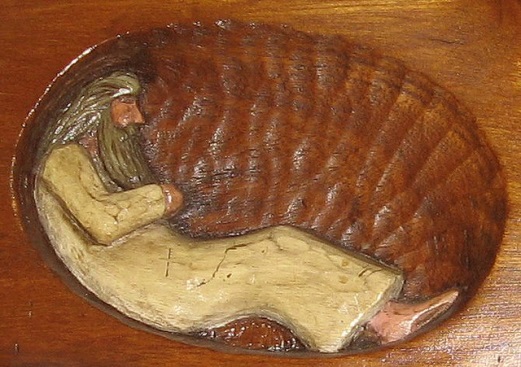 Jonah 2
1Then Jonah prayed to the Lord his God from the fish’s belly.
Great is Your Faithfulness
Lam 3:54 (ESV)  water closed over my head; I said, ‘I am lost.’ 
. 
 
Save Me, O God
To choirmaster of David
Psalm 69:1-3
 Save me, O God! For the waters have come up to my neck. 

I sink in deep mire, where there is no foothold; I have come into deep waters, and the flood sweeps over me. 

I am weary with my crying out; my throat is parched. My eyes grow dim with waiting for my God.
5    The waters surrounded me,
        even to my soul;
    The deep closed around me;
    Weeds were wrapped around my 
         head.
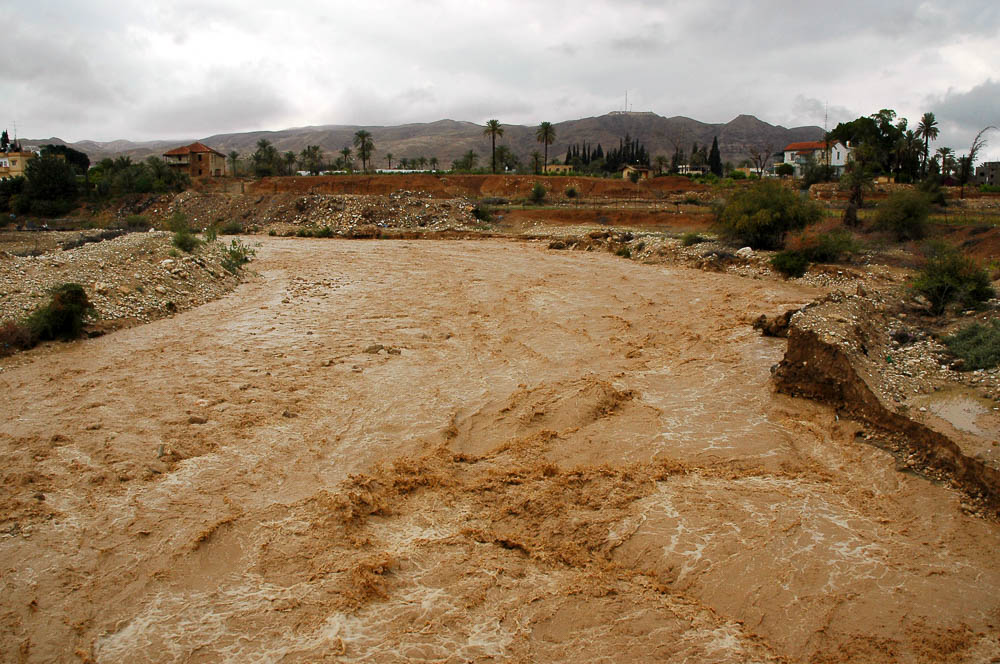 Jonah’s Use of Psalms
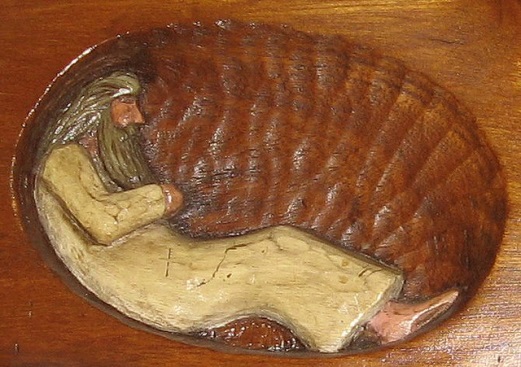 Jonah 2
1Then Jonah prayed to the Lord his God from the fish’s belly.
Into Your Hand I Commit My Spirit
Psalm 31:6-8 (ESV) 6  I hate those who pay regard to worthless idols, but I trust in the LORD. 
7  I will rejoice and be glad in your steadfast love, 

because you have seen my affliction; 

you have known the distress of my soul, 
8  and you have not delivered me into the hand of the enemy; 

you have set my feet in a broad place.
8    “Those who regard worthless idols
    Forsake their own Mercy.
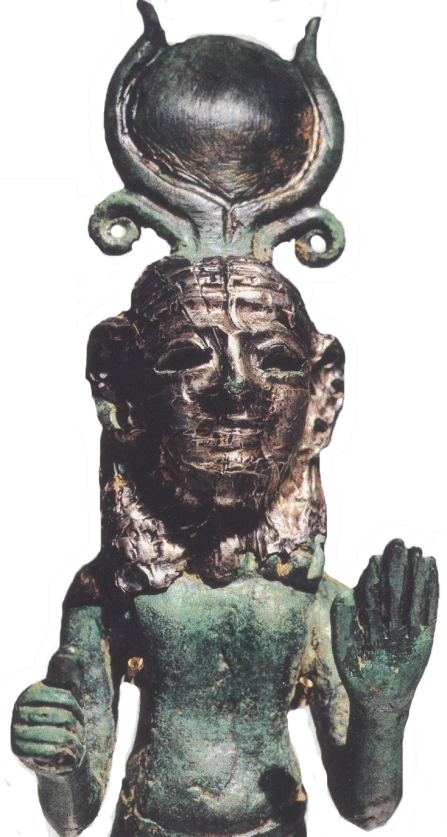 X
Jonah’s Use of Psalms
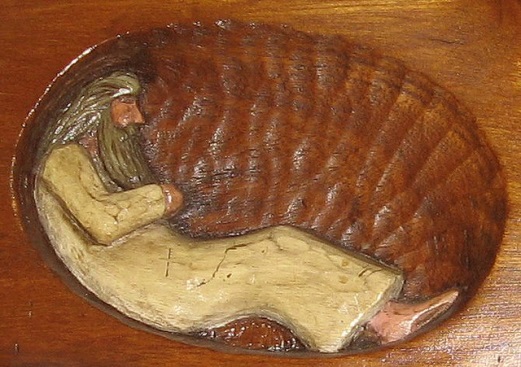 Jonah 2
1Then Jonah prayed to the Lord his God from the fish’s belly.
God Himself is Judge
Psalm 50:12-15 
12  “If I were hungry, I would not tell you, for the world and its fullness are mine. 
Do I eat the flesh of bulls or drink the blood of goats? 

14  Offer to God a sacrifice of thanksgiving, and perform your vows to the Most High, 
15  and call upon me in the day of trouble; I will deliver you, and you shall glorify me.”
9    But I will sacrifice to You
    With the voice of thanksgiving;
    I will pay what I have vowed.
    Salvation is of the Lord.”
Save Me, O My God
Psalm 3:8 (ESV) 8  Salvation belongs to the LORD; your blessing be on your people! Selah
Jonah’s Use of Psalms
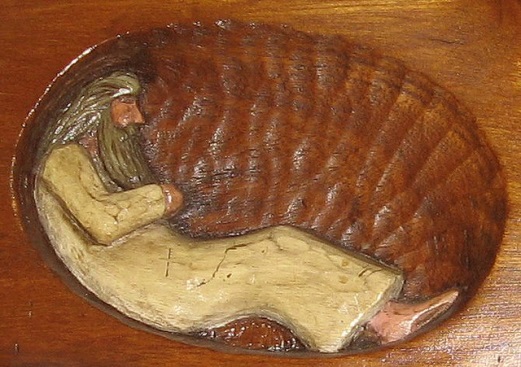 Jonah 2
But I will sacrifice to You
    With the voice of thanksgiving;
    I will pay what I have vowed.
    Salvation is of the Lord.”
Save Me, O My God
Psalm 3:8 (ESV) 8  Salvation belongs to the LORD; your blessing be on your people! Selah
Isaiah 43:11 (ESV) 11  I, I am the LORD, and besides me there is no savior. 
 



Isaiah 45:21 (ESV) 21  Declare and present your case; let them take counsel together! Who told this long ago? Who declared it of old? Was it not I, the LORD? And there is no other god besides me, a righteous God and a Savior; there is none besides me.
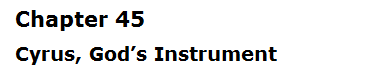 Jeremiah 3:23 (ESV) 23  Truly the hills are a delusion, the orgies on the mountains. Truly in the LORD our God is the salvation of Israel.
Jonah’s Use of Psalms
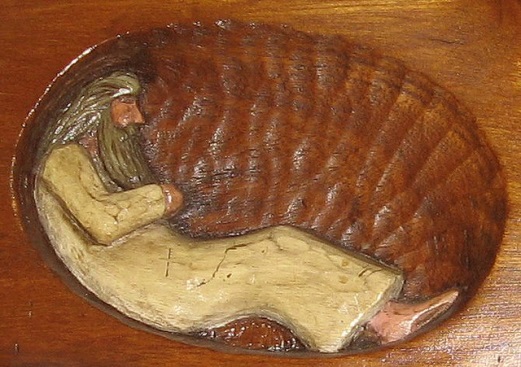 Jonah 2
But I will sacrifice to You
    With the voice of thanksgiving;
    I will pay what I have vowed.
    Salvation is of the Lord.”
Save Me, O My God
Psalm 3:8 (ESV) 8  Salvation belongs to the LORD; your blessing be on your people! Selah
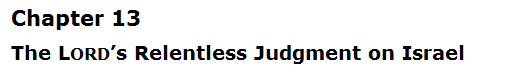 Hosea 13:4 (ESV)   But I am the LORD your God from the land of Egypt; you know no God but me, and besides me there is no savior.
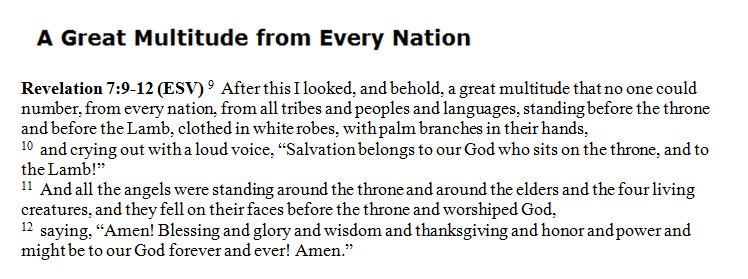 Sign of Jonah
Minor 
Prophets
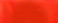 Luke 11:29 - 32 (NKJV) 
29And while the crowds were thickly gathered together, He began to say, “This is an evil generation. It seeks a sign, and no sign will be given to it except the sign of Jonah the prophet.  
30For as Jonah became a sign to the Ninevites, so also the Son of Man will be to this generation.  
31The queen of the South will rise up in the judgment with the men of this generation and condemn them, for she came from the ends of the earth to hear the wisdom of Solomon; and indeed a greater than Solomon is here.  
32The men of Nineveh will rise up in the judgment with this generation and condemn it, for they repented at the preaching of Jonah; and indeed a greater than Jonah is here.
Matthew 12
Minor 
Prophets
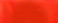 38Then some of the scribes and Pharisees answered, saying, “Teacher, we want to see a sign from You.”
 39But He answered and said to them, “An evil and adulterous generation seeks after a sign, and no sign will be given to it except the sign of the prophet Jonah.
40For as Jonah was three days and three nights in the belly of the great fish, so will the Son of Man be three days and three nights in the heart of the earth. 

41The men of Nineveh will rise up in the judgment with this generation and condemn it, because they repented at the preaching of Jonah; and indeed a greater than Jonah is here. 
42The queen of the South will rise up in the judgment with this generation and condemn it, for she came from the ends of the earth to hear the wisdom of Solomon; and indeed a greater than Solomon is here.
Matthew 16
Minor 
Prophets
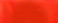 1Then the Pharisees and Sadducees came, and testing Him asked that He would show them a sign from heaven. 
4A wicked and adulterous generation seeks after a sign, and no sign shall be given to it except the sign of the prophet Jonah.” 

13When Jesus came into the region of Caesarea Philippi, He asked His disciples, saying, “Who do men say that I, the Son of Man, am?”

21From that time Jesus began to show to His disciples that He must go to Jerusalem, and suffer many things from the elders and chief priests and scribes, and be killed, and be raised the third day.
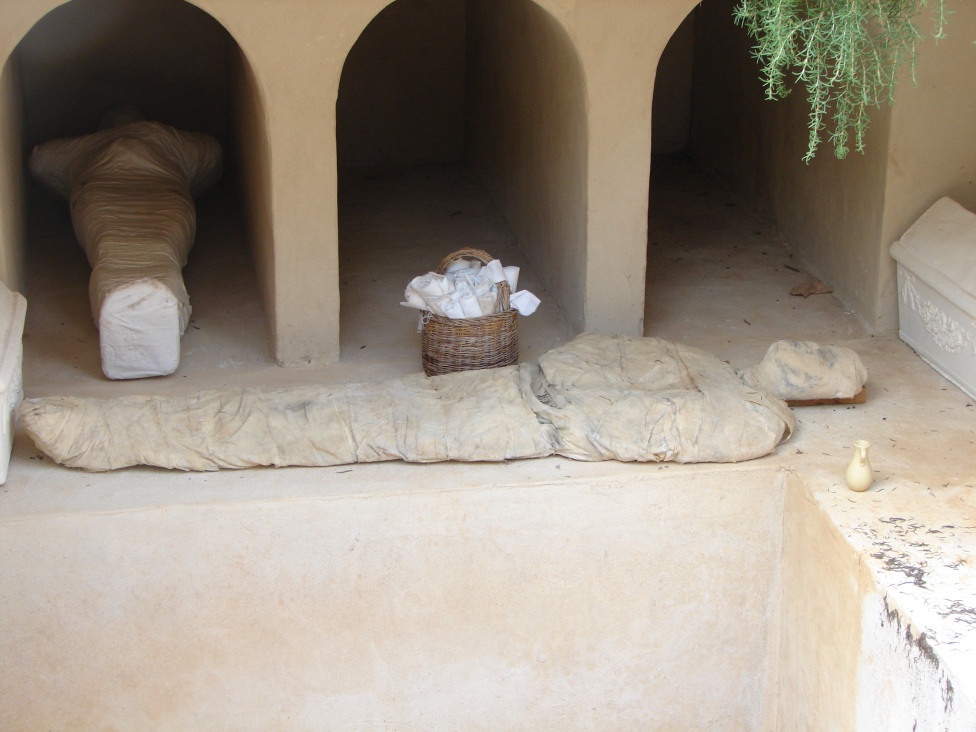 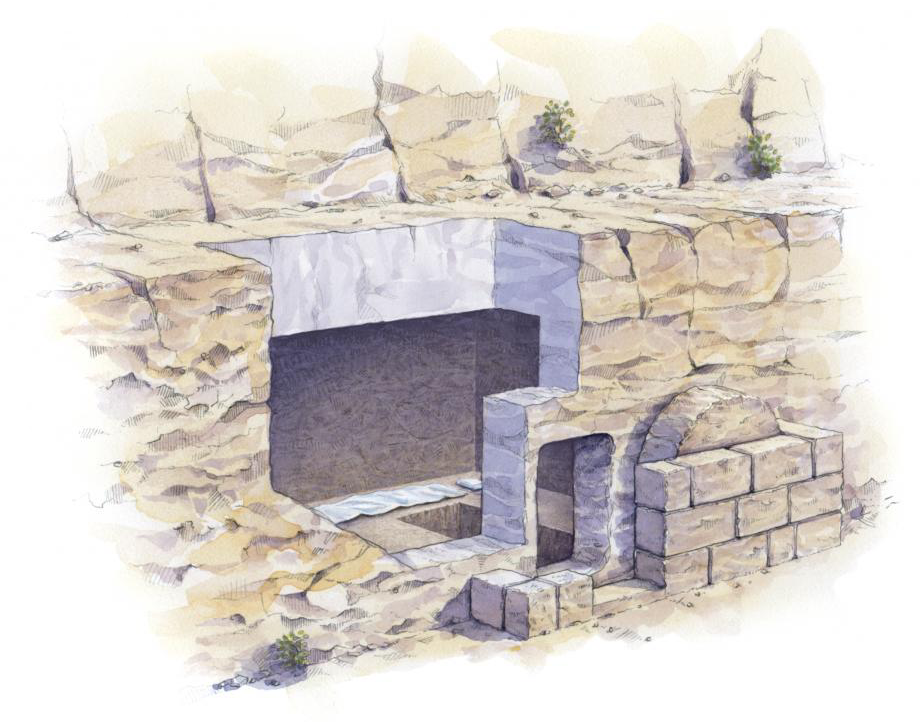 Jonah 2:5-6 (ESV) 5 The waters closed in over me to take my life; 

the deep surrounded me; weeds were wrapped about my head 6 at the roots of the mountains. 
I went down to the land whose bars closed upon me forever; 
yet you brought up my life from the pit, O LORD my God.
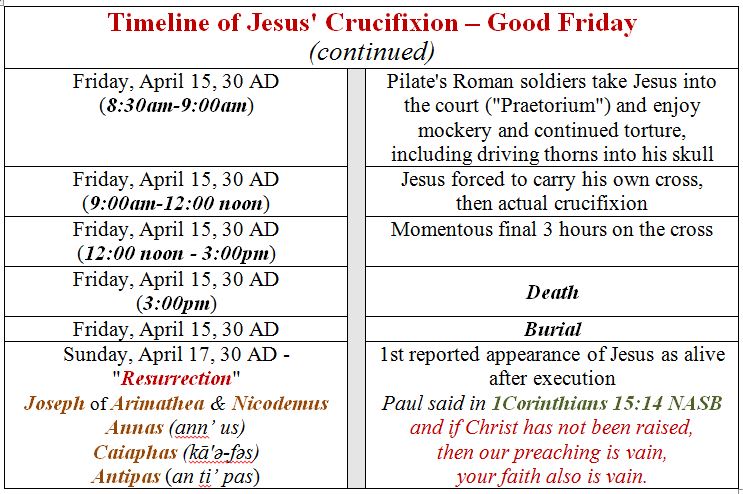 Day & Night 1
Saturday
Day& Night 2
Sunday
Day 1
62
What do we know about the great fish?
Minor 
Prophets
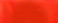 Jonah 1:17 Now the Lord had prepared a great fish to swallow Jonah. And Jonah was in the belly of the fish three days and three nights.
Able to swallow Jonah
Able to keep/hold Jonah 3 days & nights
Jonah 2:5 The waters surrounded me, even to my soul; The deep closed around me; Weeds were wrapped around my head.
Able to swim under water
Fish swallowed sea weed – (below 100 to 250 feet)
Jonah 2:6  I went down to the moorings of the mountains; The earth with its bars closed behind me forever; Yet You have brought up my life from the pit, O LORD, my God.
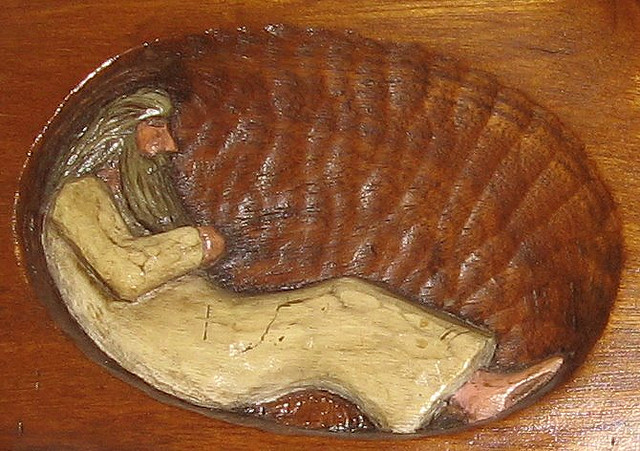 Fish able to reach bottom of Mediterranean
Jonah and the Great Fish
“Men have been looking so hard at the great fish that they have failed to see the great God” – G Campbell Morgan
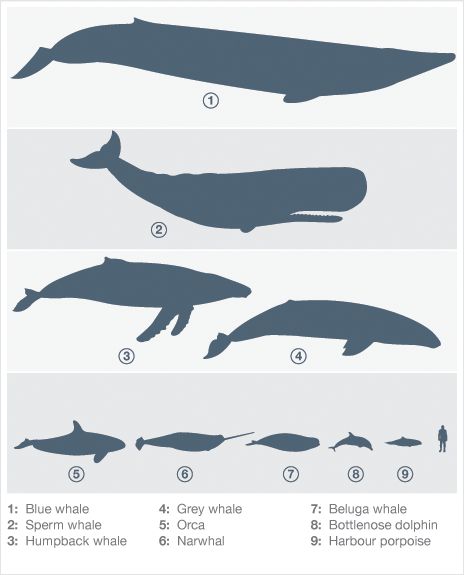 (Jon 1:17)  And the LORD appointed a great fish to swallow up Jonah. And Jonah was in the belly of the fish three days and three nights.
We do not know what type of “fish” Jonah was swallowed by, but we definitely know there are sea creatures that have the capability of swallowing an entire human being.
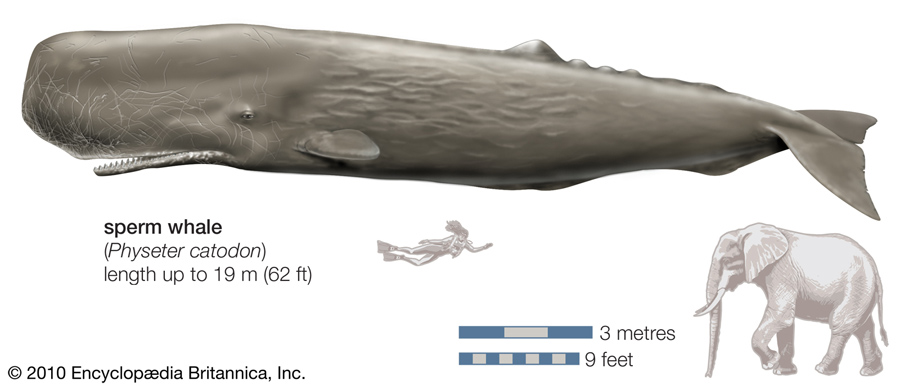 Jonah 1:17 (NKJV) Now the LORD had prepared a great fish to swallow Jonah. And Jonah was in the belly of the fish three days and three nights.
Minor 
Prophets
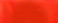 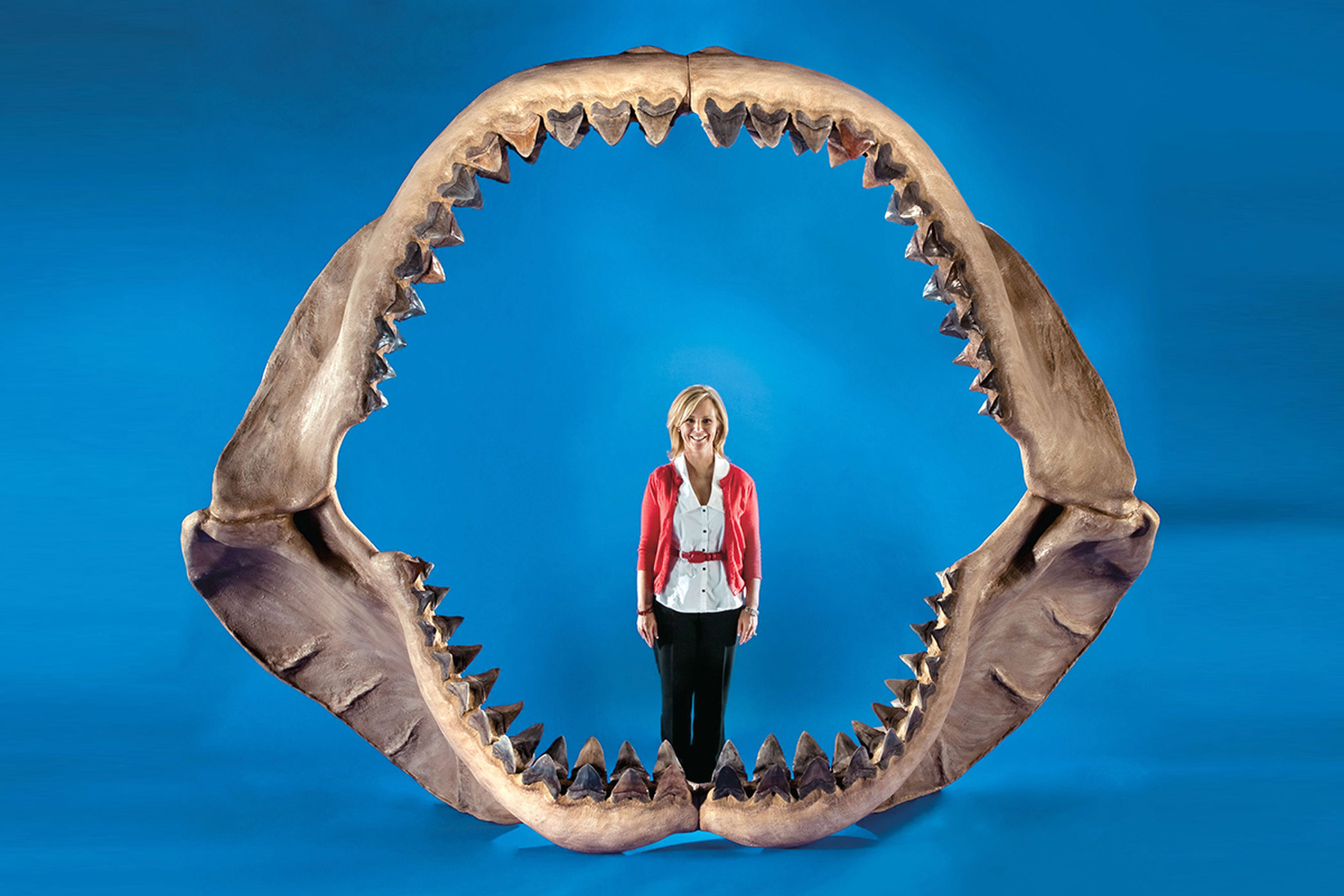 Jonah 1:17 (NKJV) Now the LORD had prepared a great fish to swallow Jonah. And Jonah was in the belly of the fish three days and three nights.
Minor 
Prophets
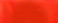 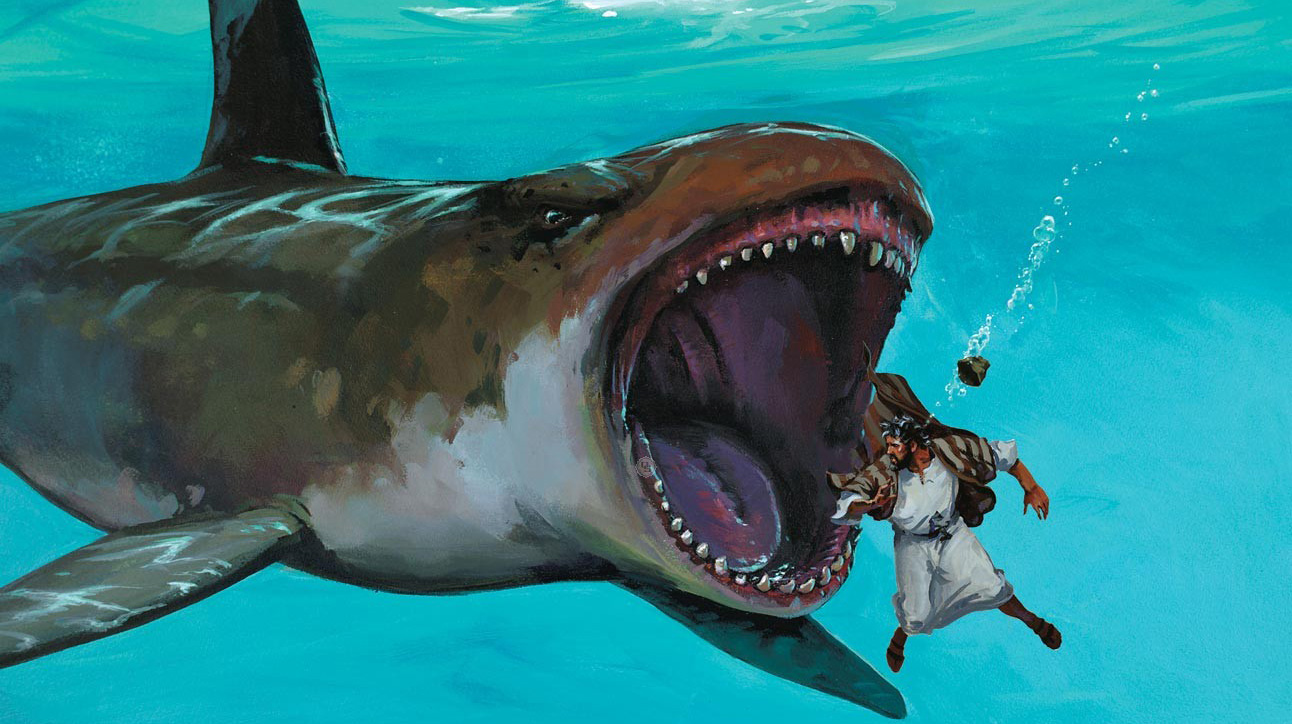 Jonah 1:17 (NKJV) Now the LORD had prepared a great fish to swallow Jonah. And Jonah was in the belly of the fish three days and three nights.
Minor 
Prophets
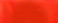 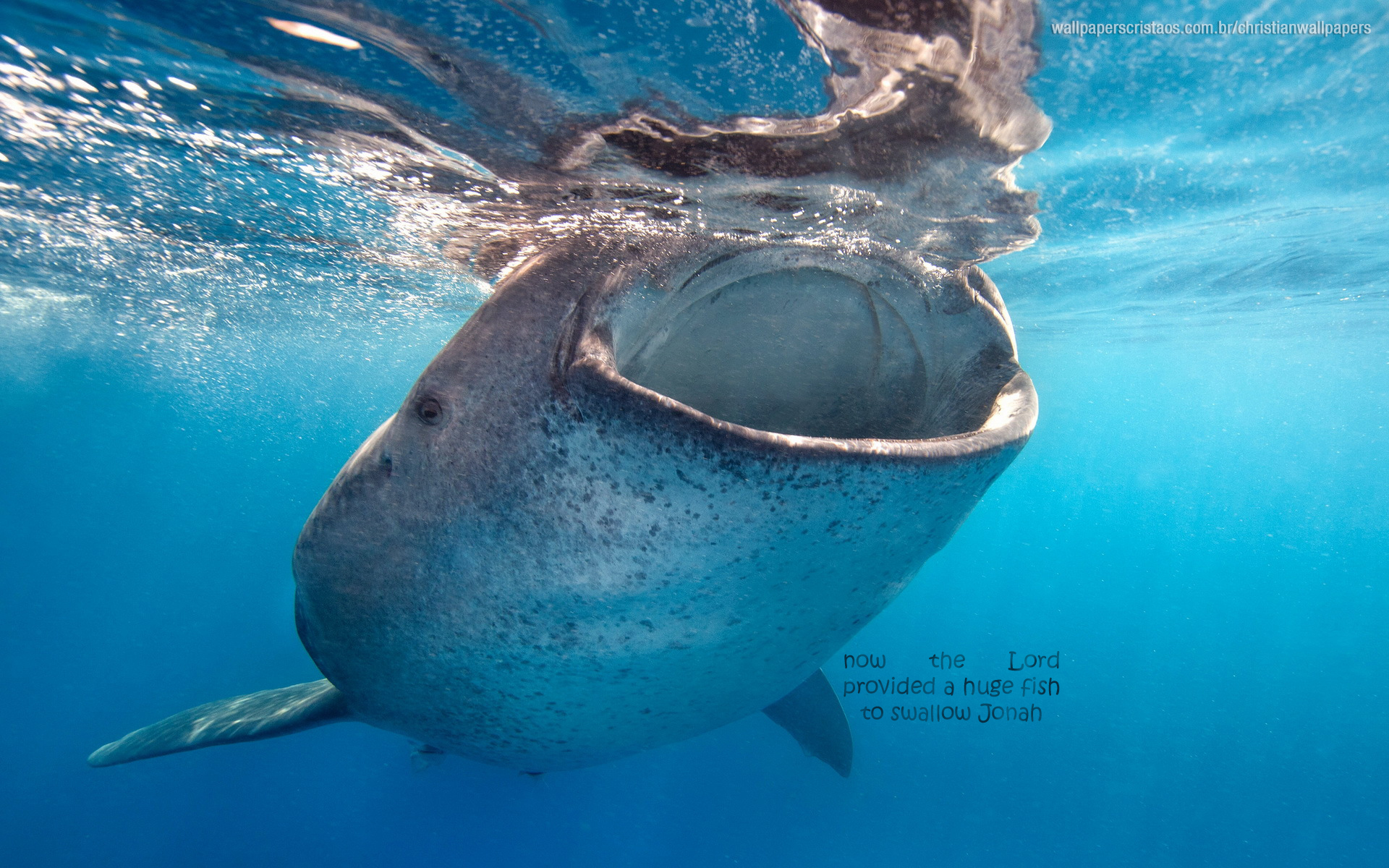 Jonah 1:17 (NKJV) Now the LORD had prepared a great fish to swallow Jonah. And Jonah was in the belly of the fish three days and three nights.
Minor 
Prophets
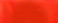 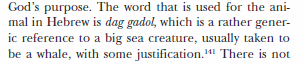 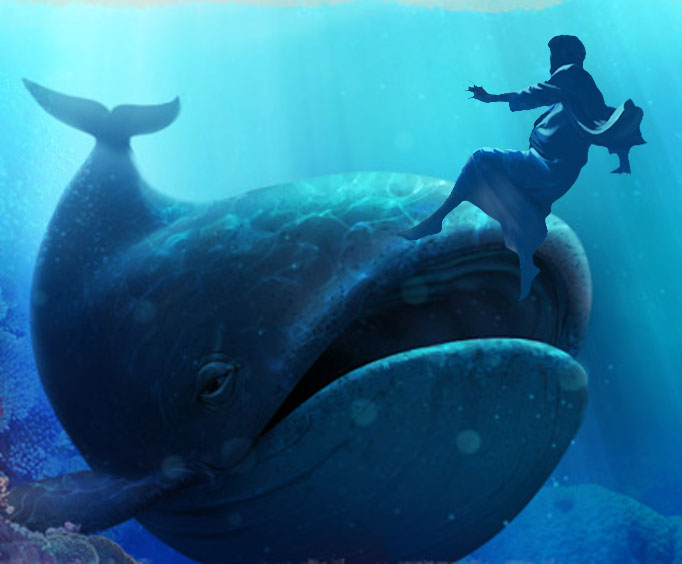 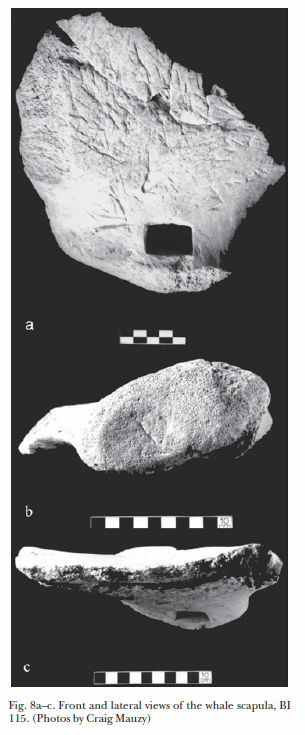 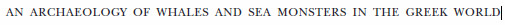 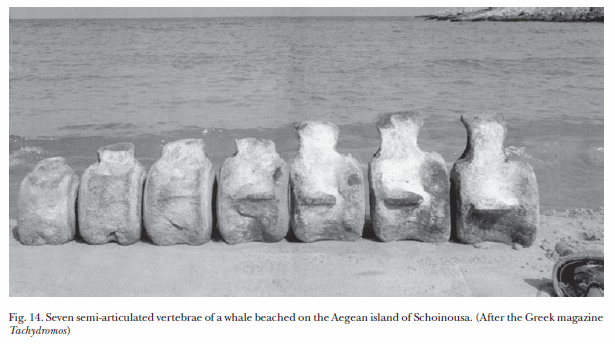 Minor 
Prophets
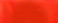 Botryocladia botryoides
Cystoseira C. Agardh
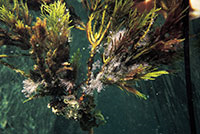 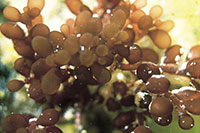 Most Cystoseira plants are encountered in the upper regions of the intertidal zone, usually in places that are not exposed to the air during low tide. A small number of species are deep sea algae.
Hard Rocks – 164 feet
Seaweed mostly grow down to 100 feet but can down to 250 feet
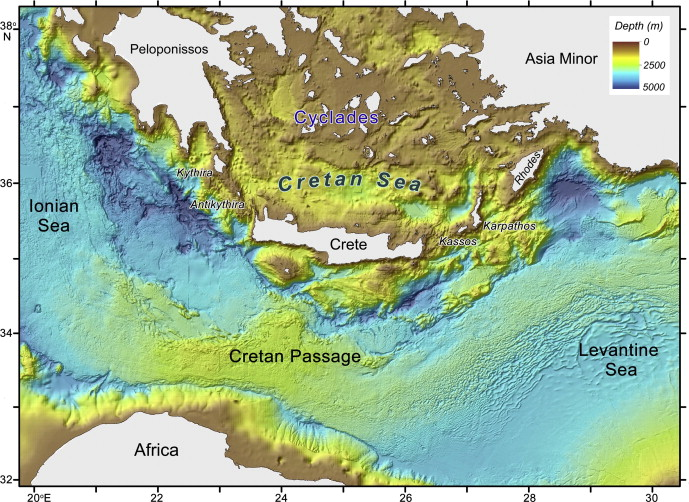 Swordfish  65 mph
Marlin 50 to 80 mph
Wahoo 27 to 48 mph
Tuna 46 mph
Bonito  40 mph
Whales – 6-14 w burst to 30 mph
Sharks – 25 mph w burst to 3 mph
Cretan
Deepest part – 16400 ft
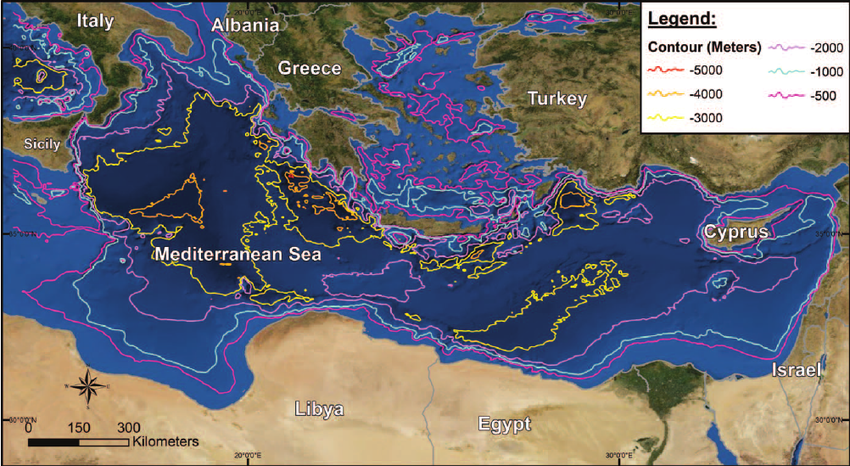 Depth near Levant 1600 to 6500 ft
From Crete to West End Crete 745 miles
[Speaker Notes: 500 m = 1640 ft
= 6562

100 mile 4 ht
800 = 32 hr

66 hr
3 days]
Sea Depth – Iron Age Wrecks
Minor 
Prophets
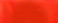 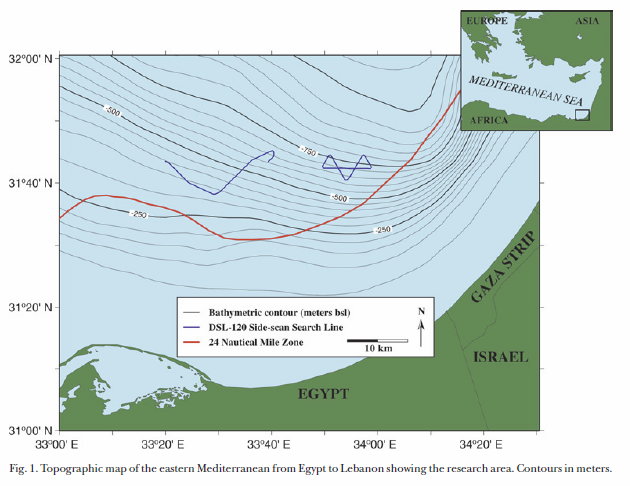 -2460 ft
-1640 ft
-820 ft
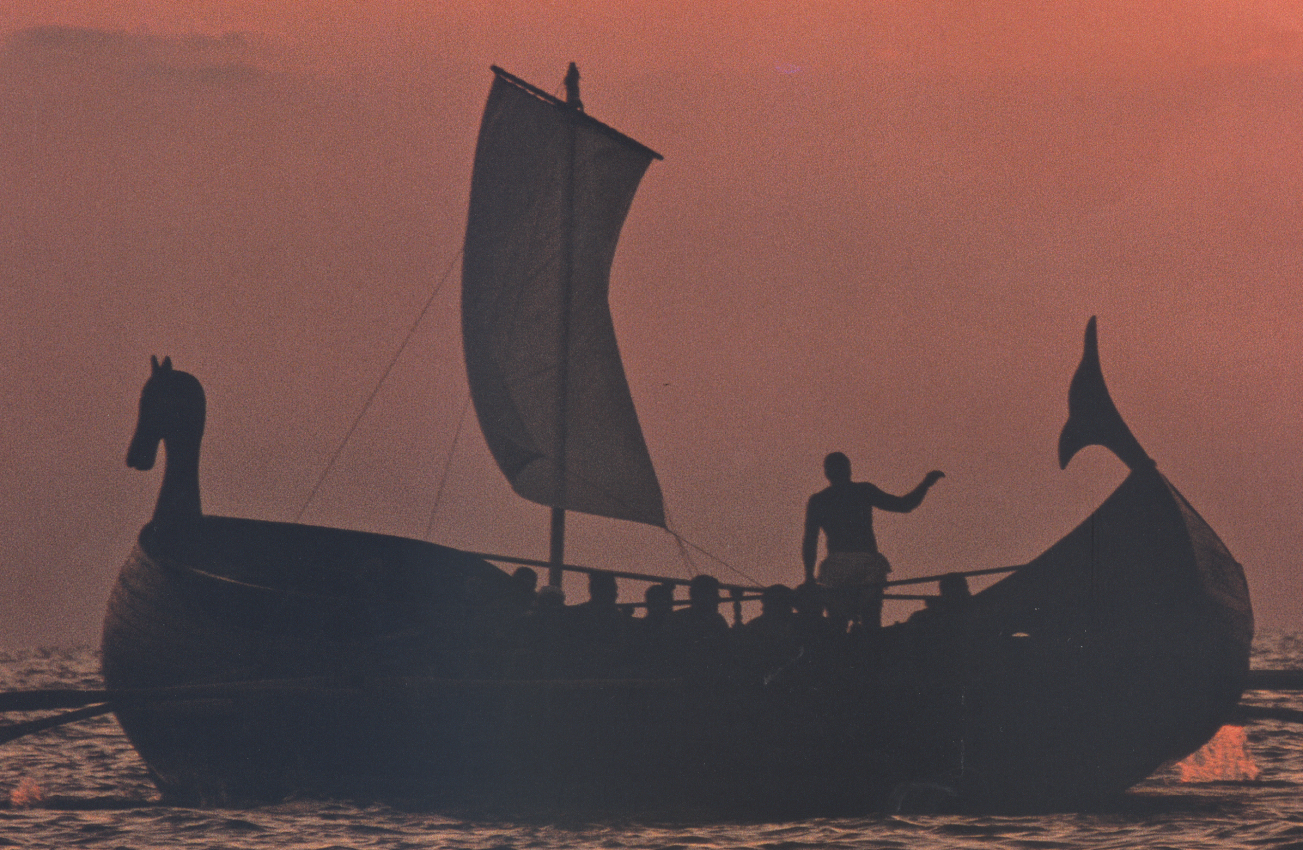 Minor 
Prophets
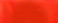 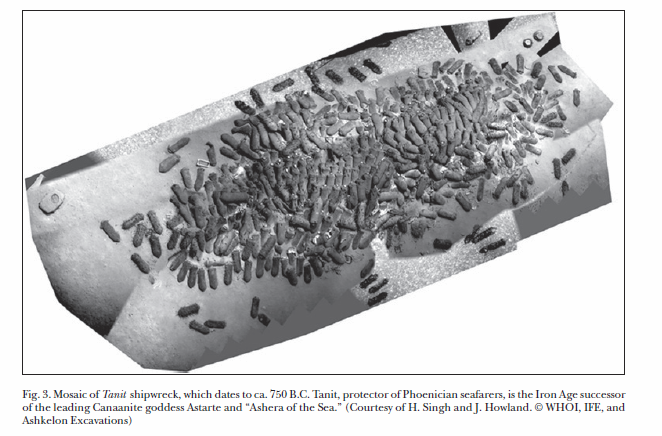 750 BC Tanit
750 BC Elissia
~780-750 BC 
Jonah
Jonah 1:7 And they said to one another, “Come, let us cast lots, that we may know for whose cause this trouble has come upon us.” So they cast lots, and the lot fell on Jonah
Minor 
Prophets
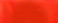 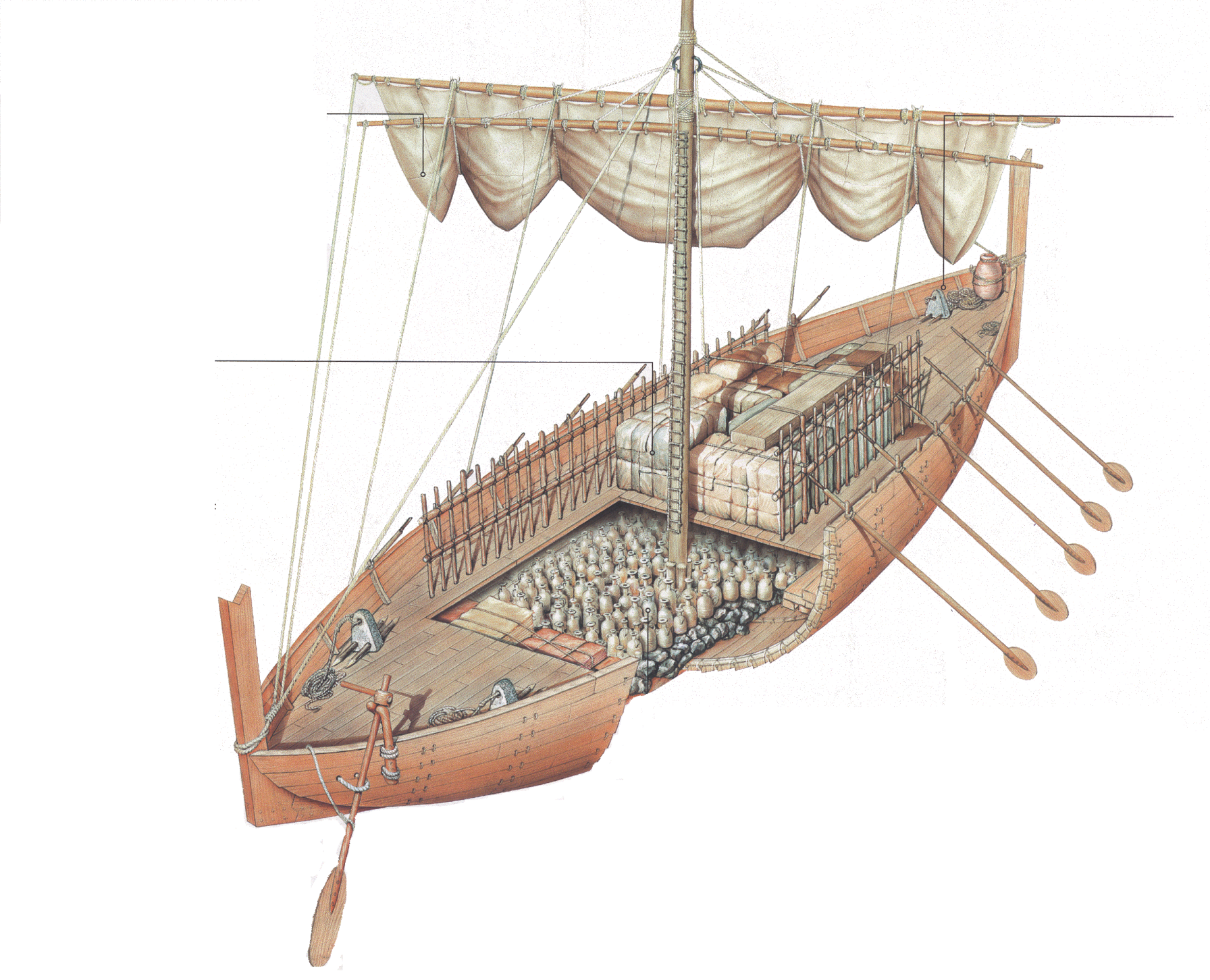 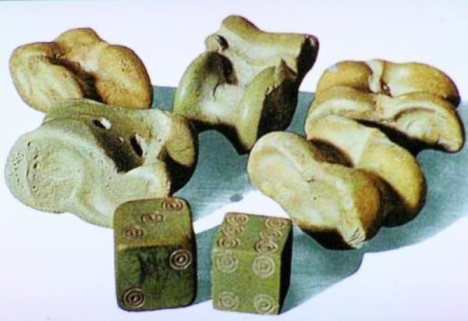 Jonah 1:5 Then the mariners were afraid; and every man cried out to his god, and threw the cargo that was in the ship into the sea, to lighten the load.
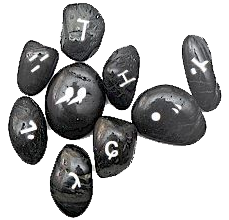 Jonah 1:13 Nevertheless the men rowed hard to return to land, but they could not, for the sea continued to grow more tempestuous against them.
Jonah 1:5  But Jonah had gone down into the lowest parts of the ship, had lain down, and was fast asleep.
73
An Older Phoenician Ship
Minor 
Prophets
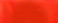 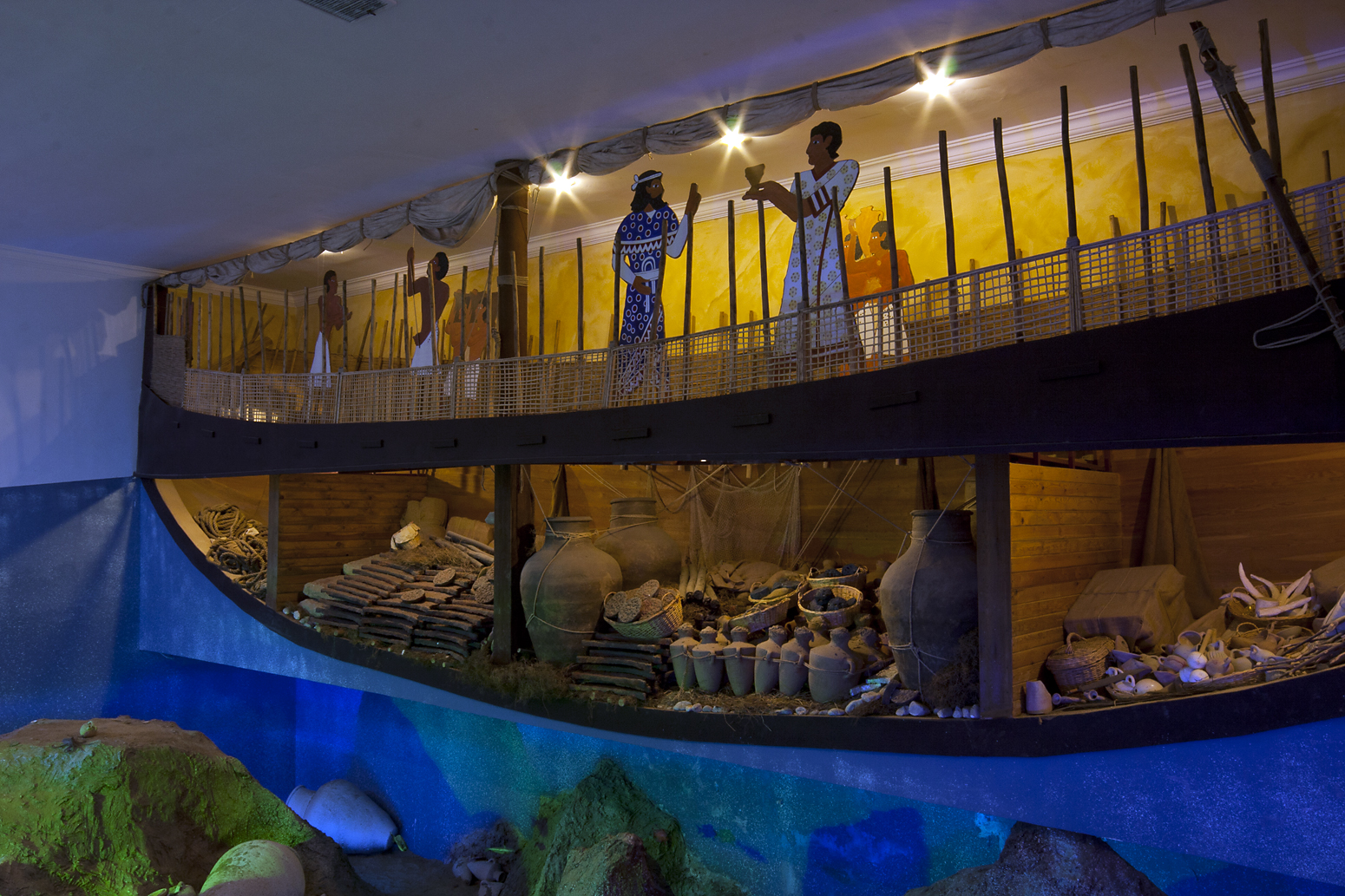 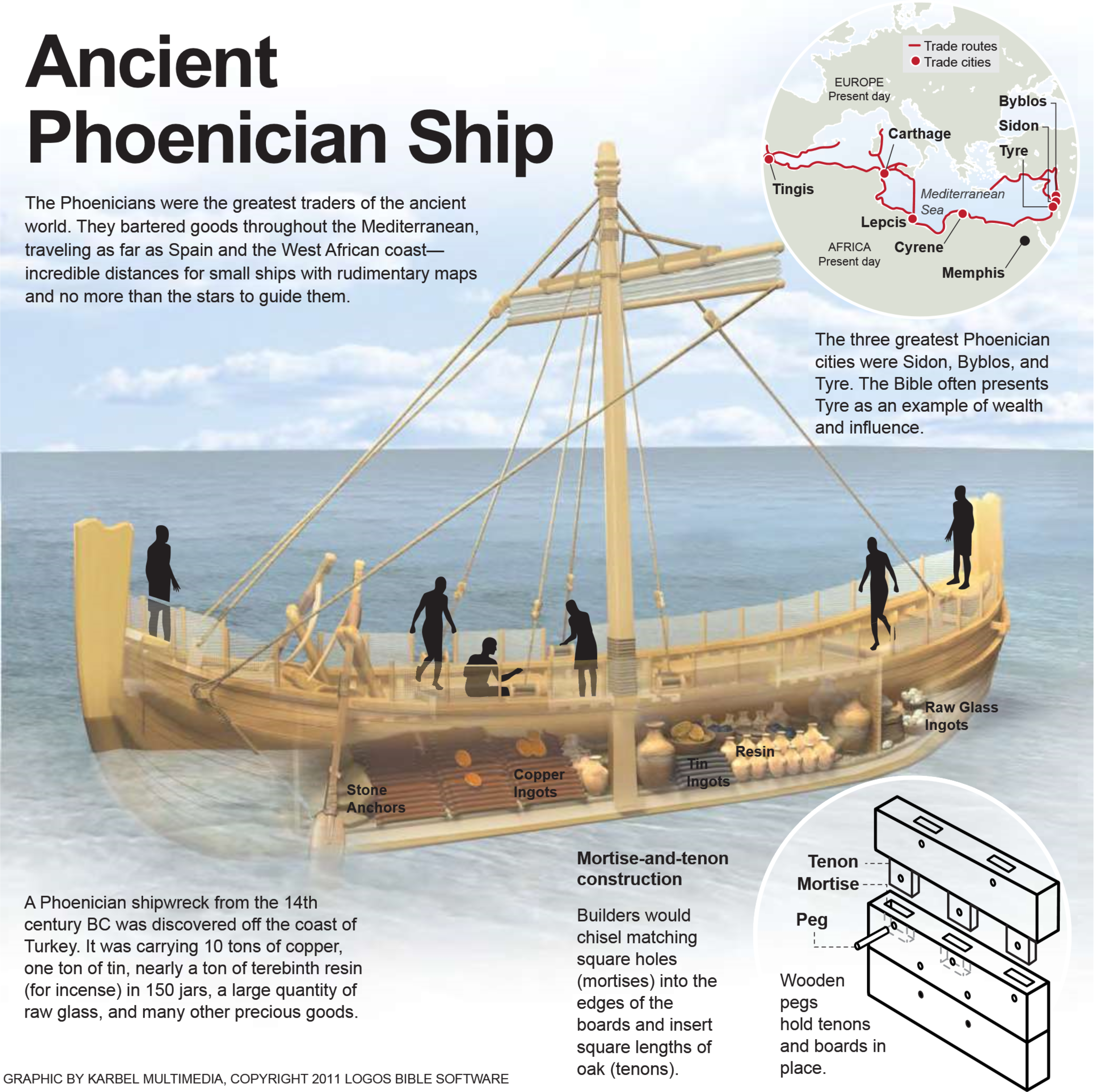 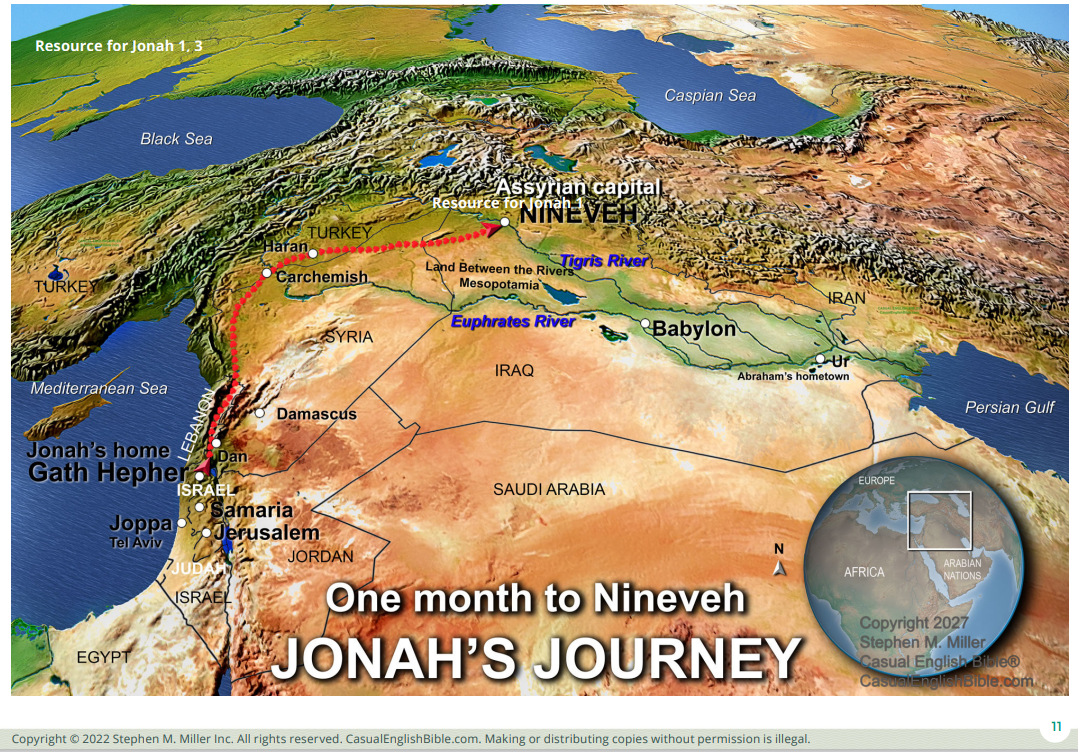 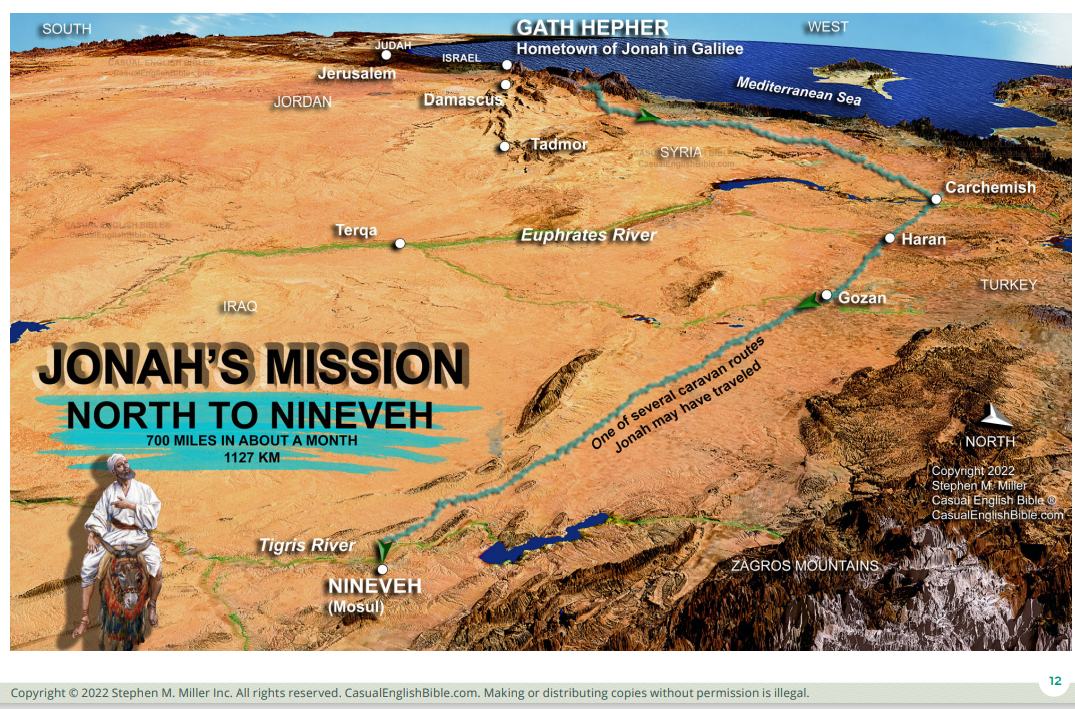